Kilometerersättning
Logga in i Heroma
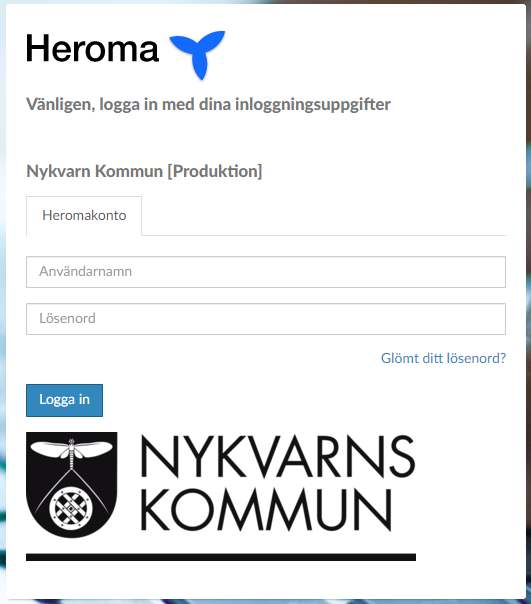 Klicka på Resor & Utlägg
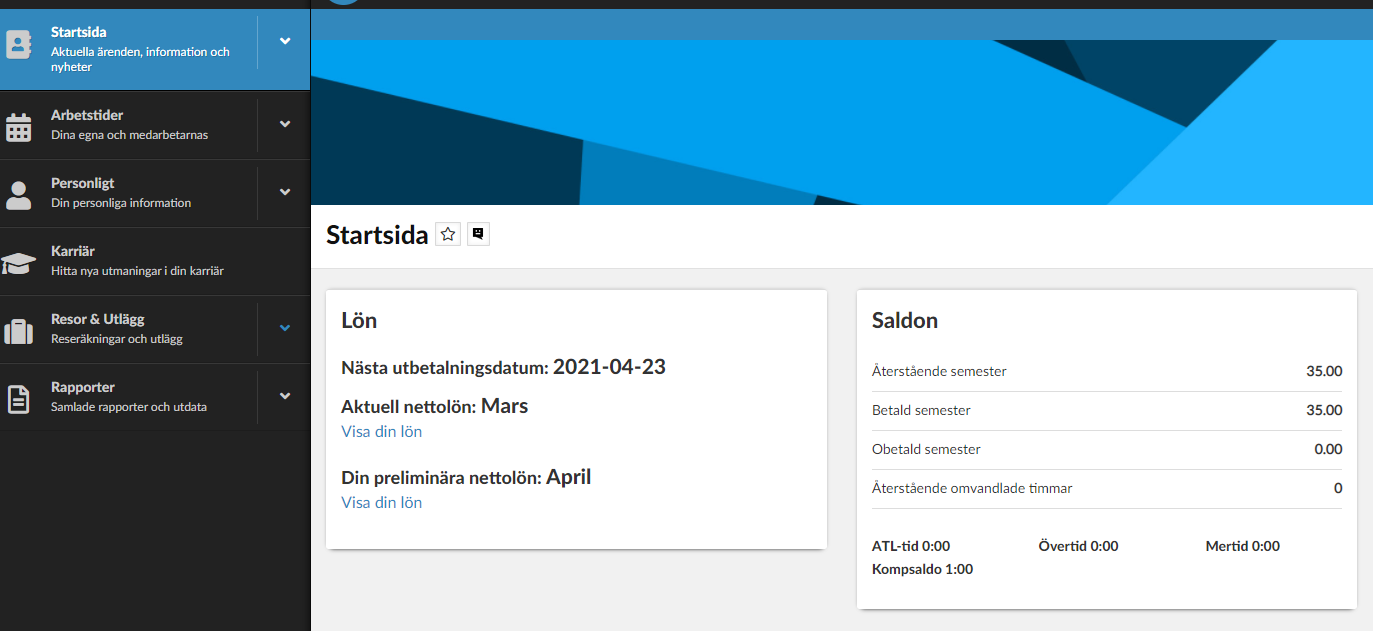 Klicka på Resor & Utlägg
Klicka på Registrera
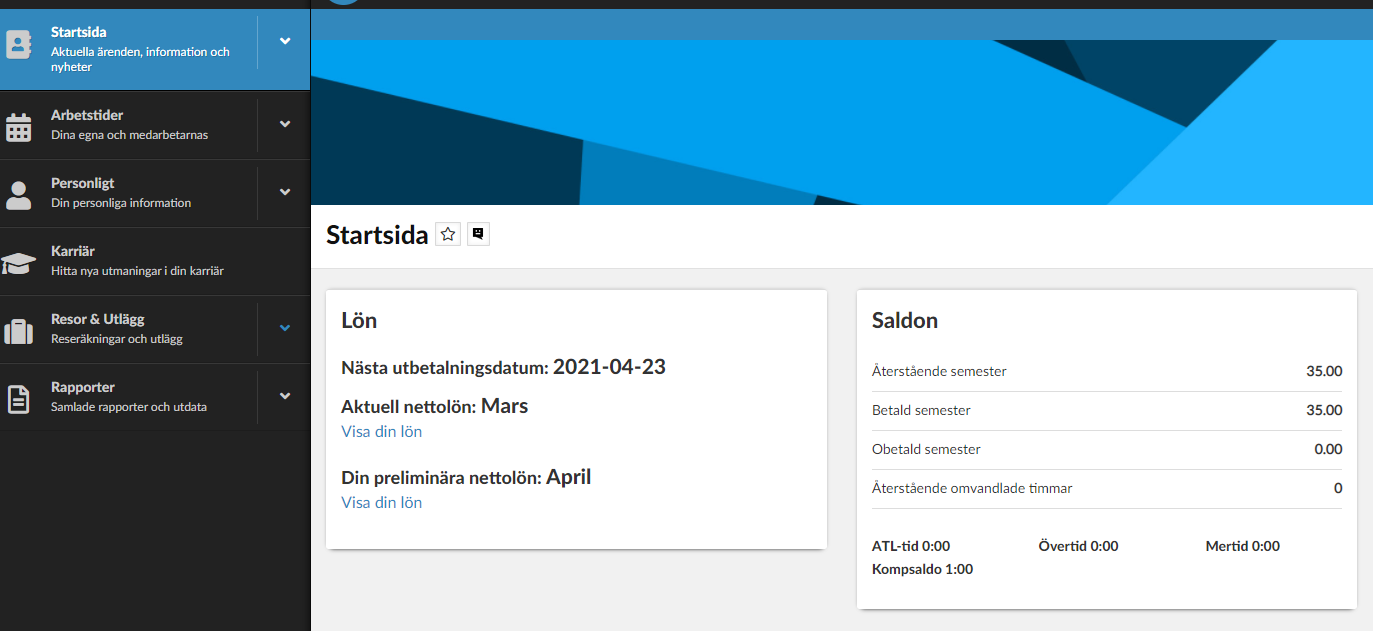 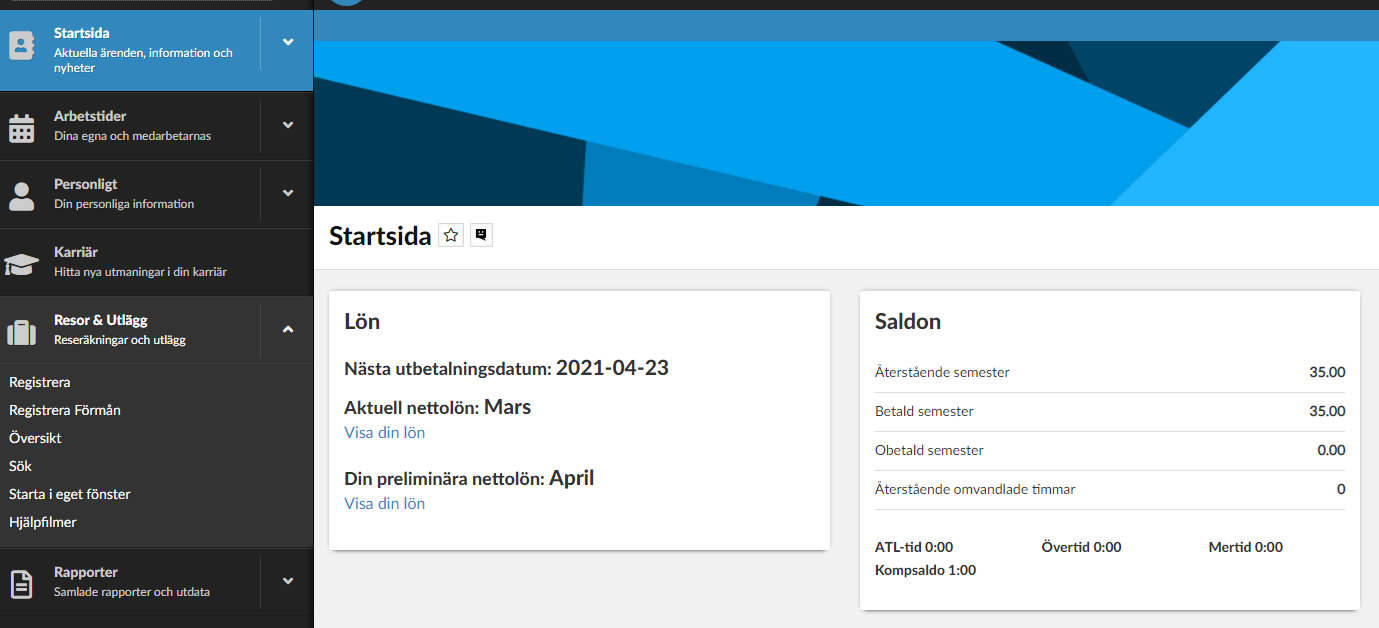 Klicka på Registrera
Klicka på Kilometerersättning
Välj datum i kalendern
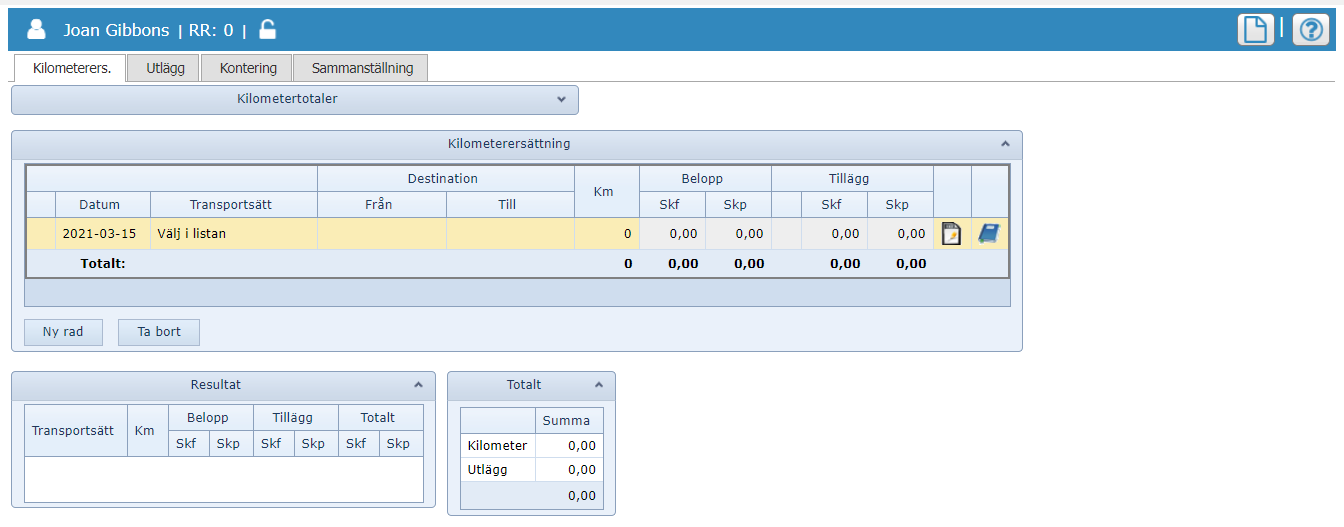 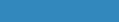 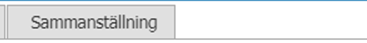 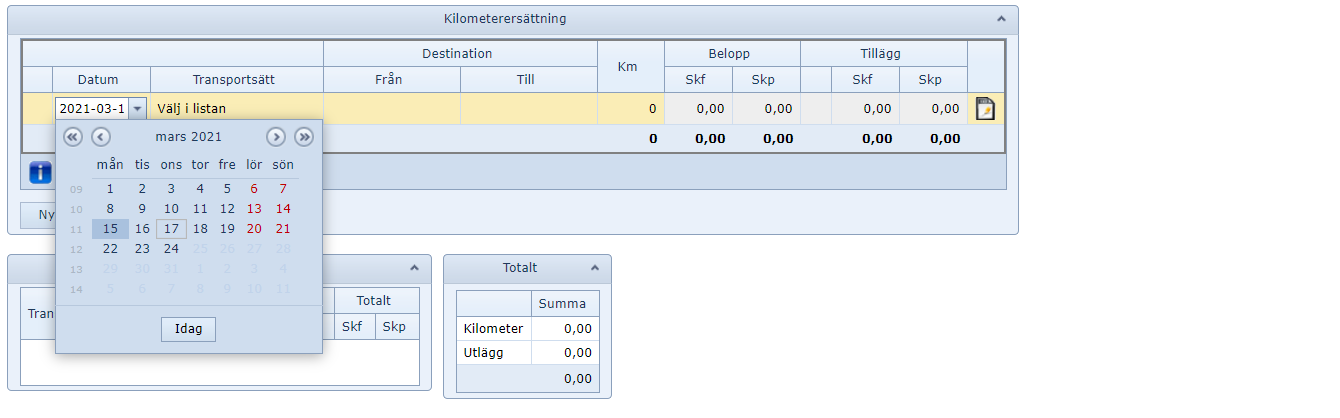 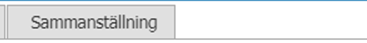 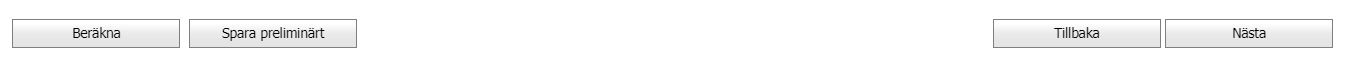 Resor & utlägg
2021-10-05
Välj Transportsätt
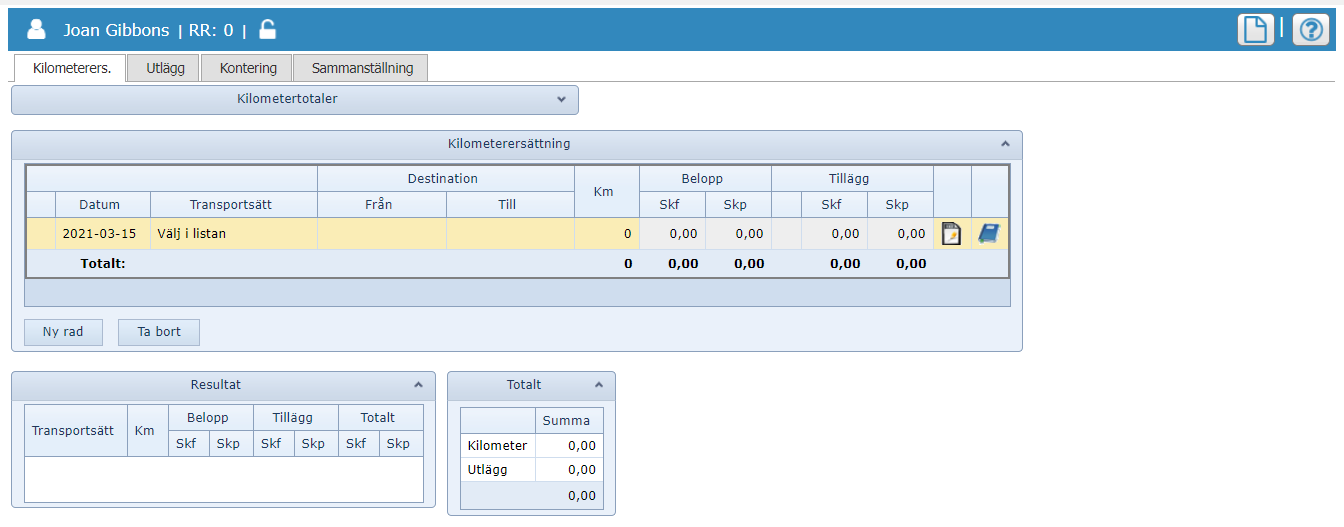 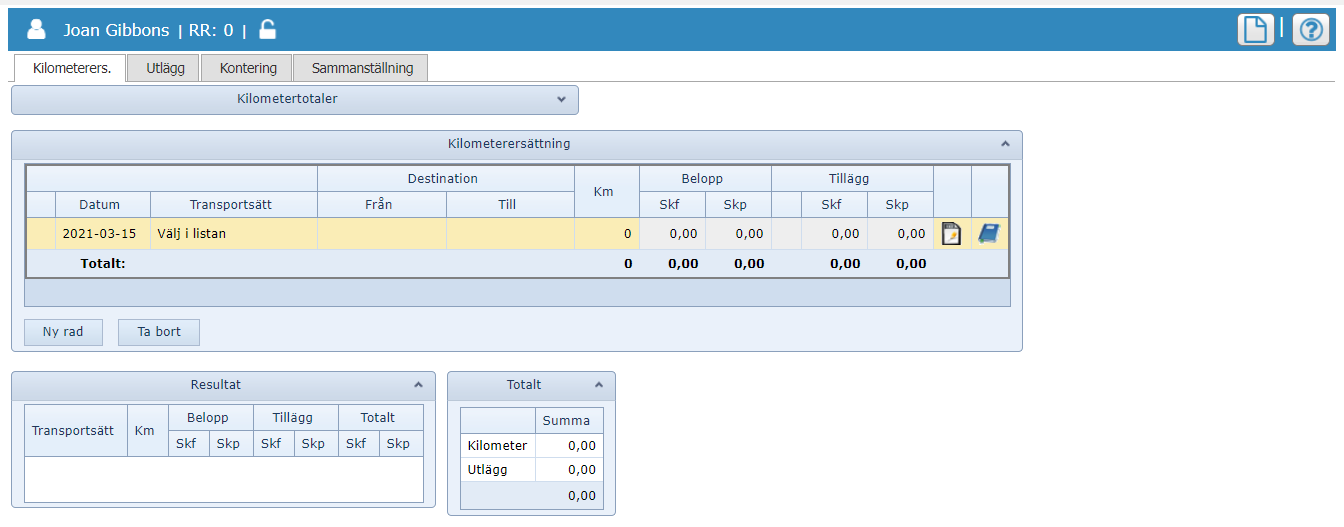 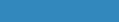 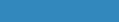 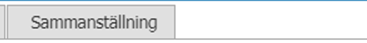 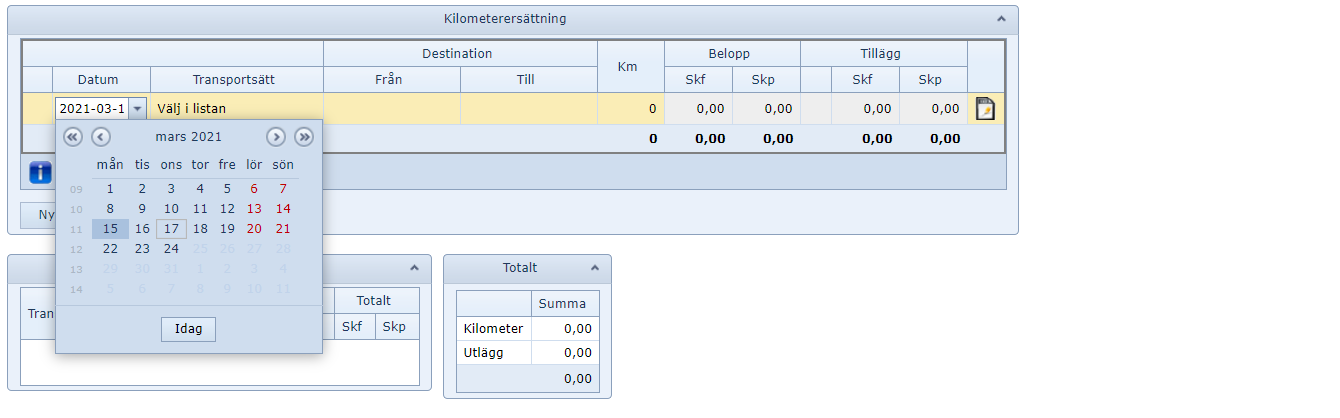 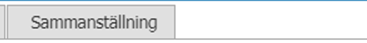 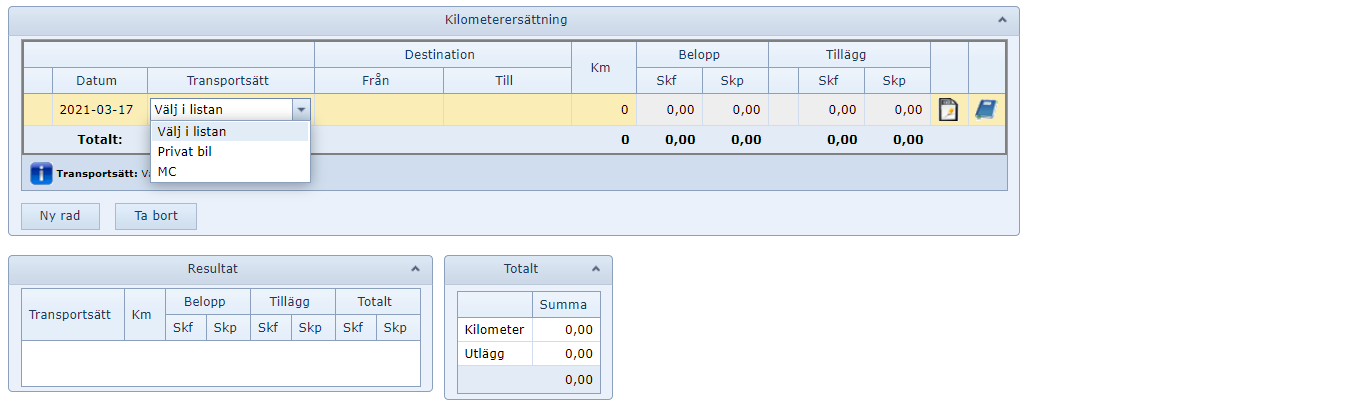 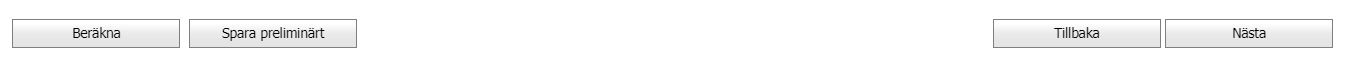 Resor & utlägg
2021-10-05
Skriv avreseort
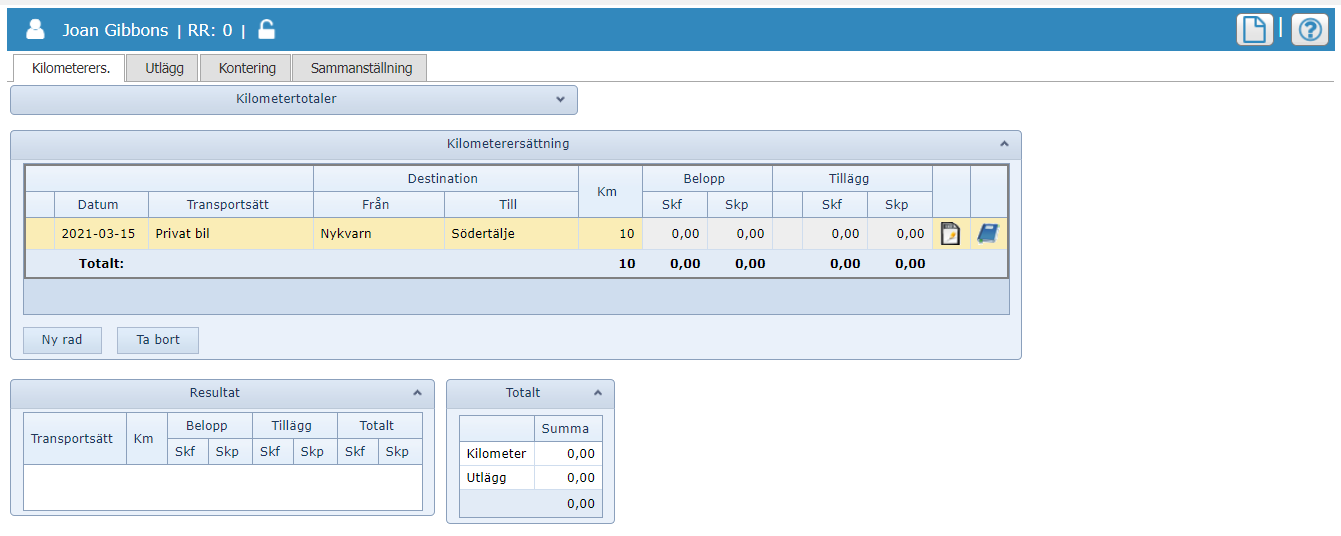 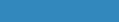 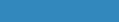 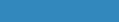 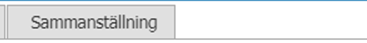 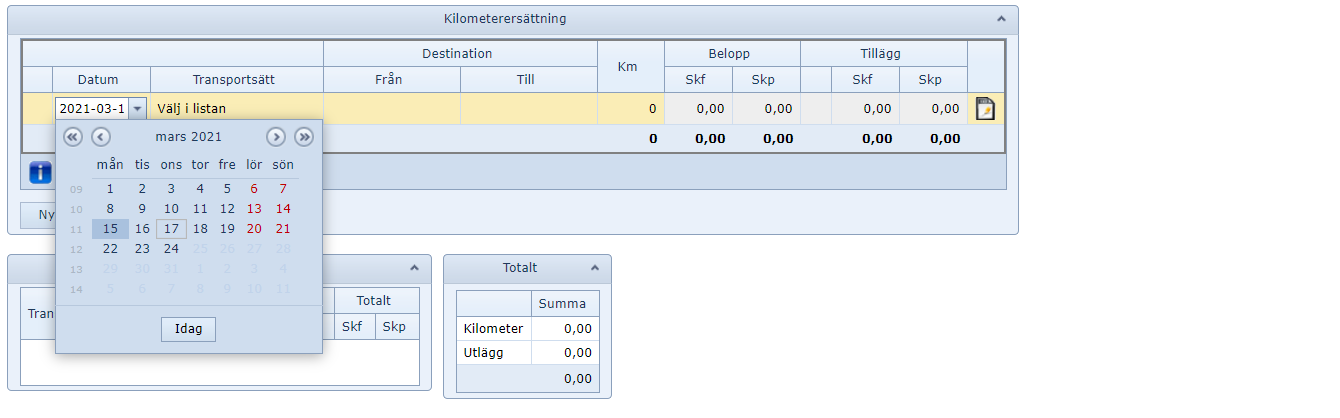 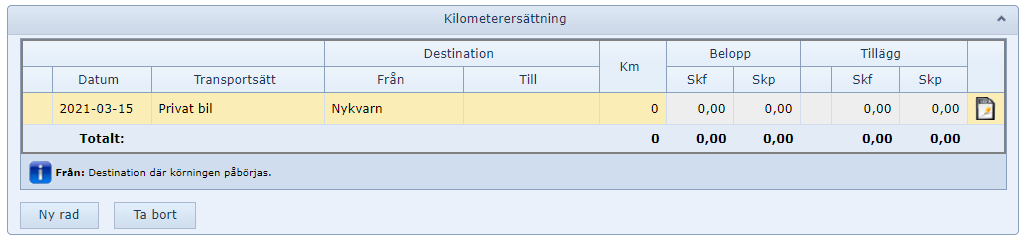 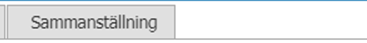 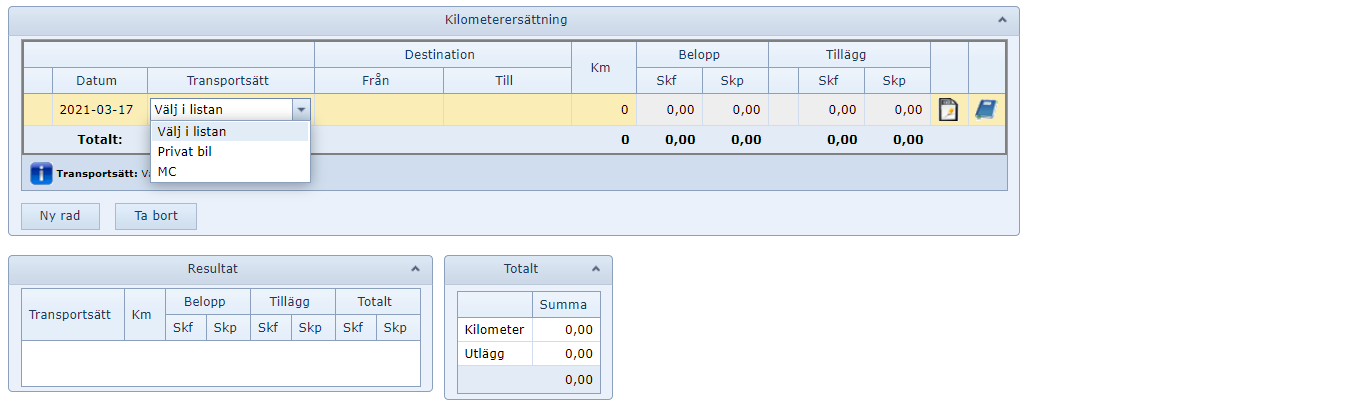 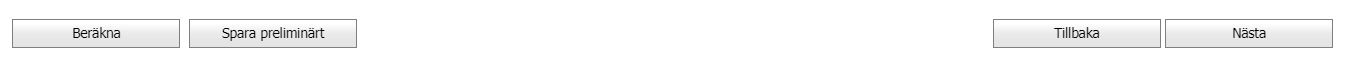 Resor & utlägg
2021-10-05
Skriv ankomstort
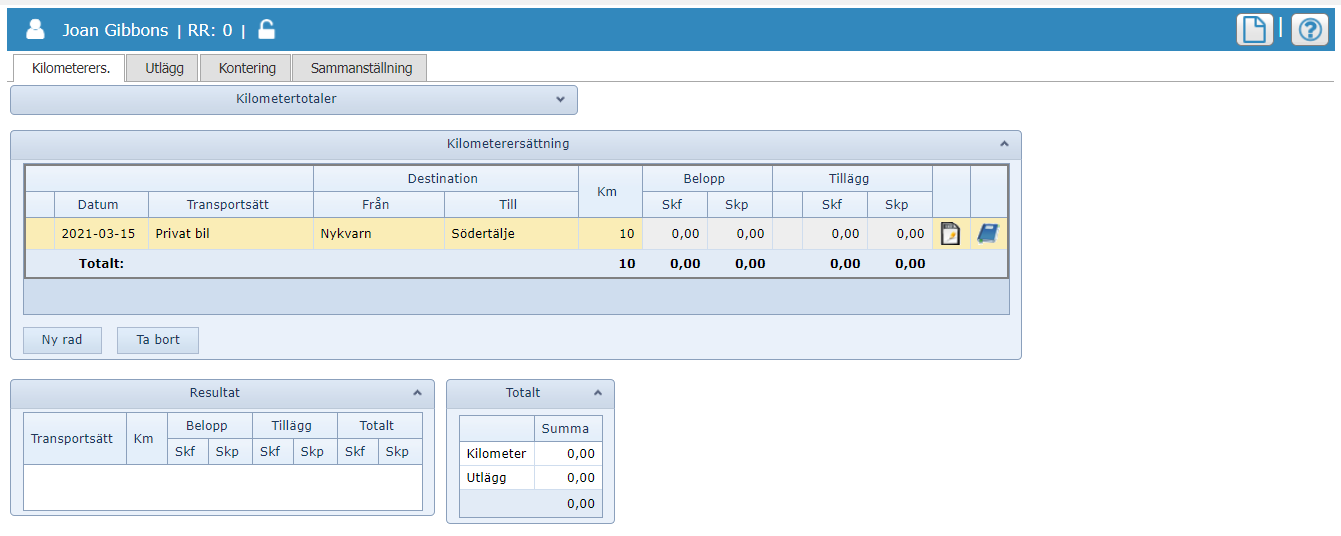 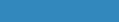 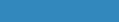 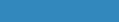 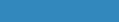 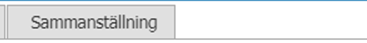 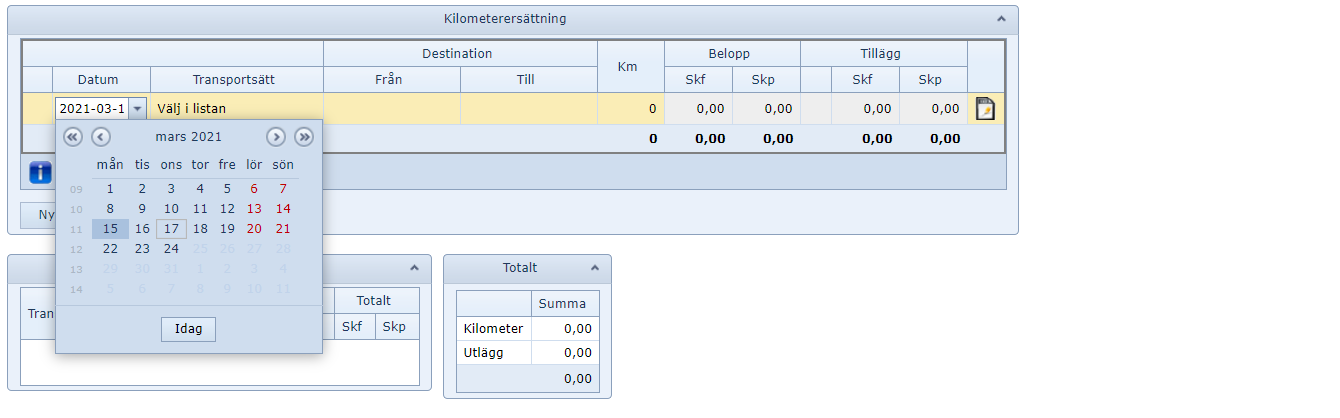 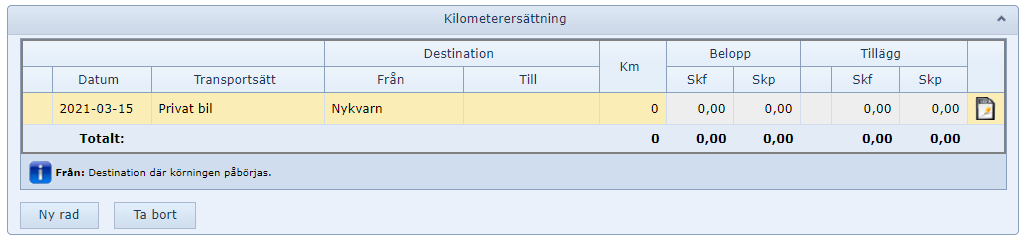 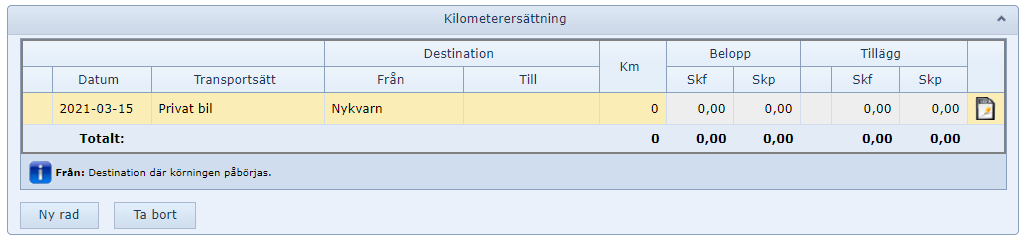 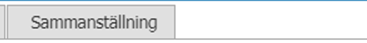 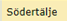 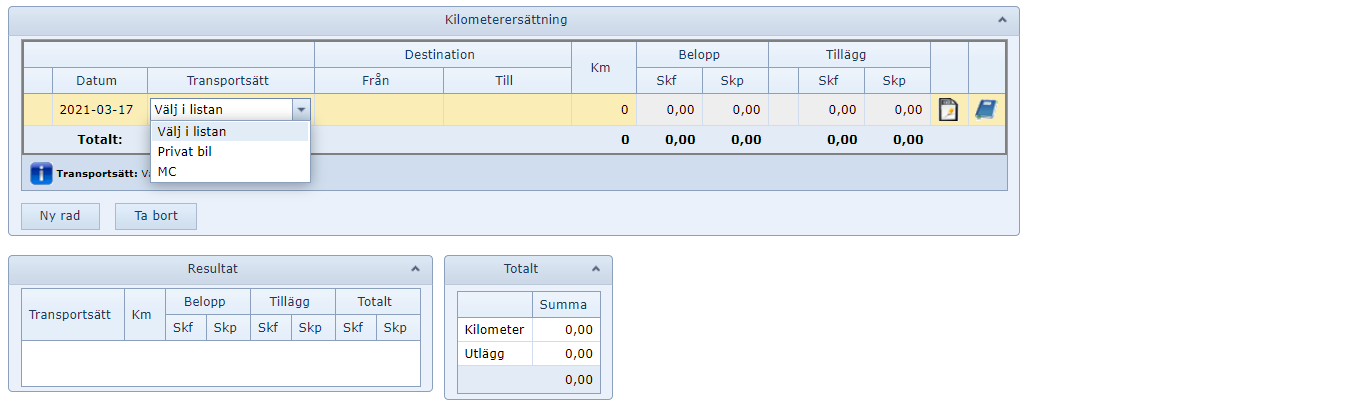 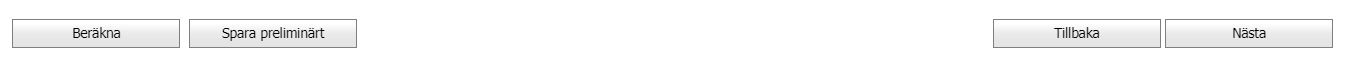 Resor & utlägg
2021-10-05
Skriv antal kilometer
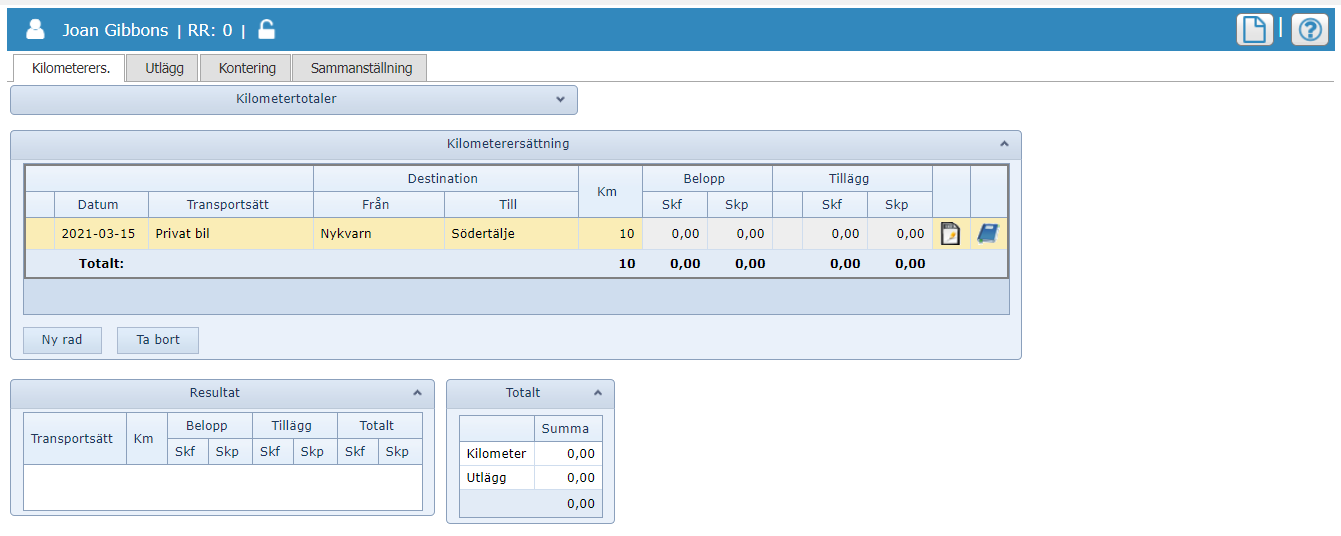 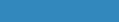 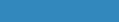 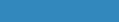 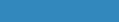 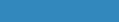 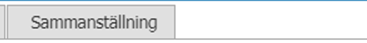 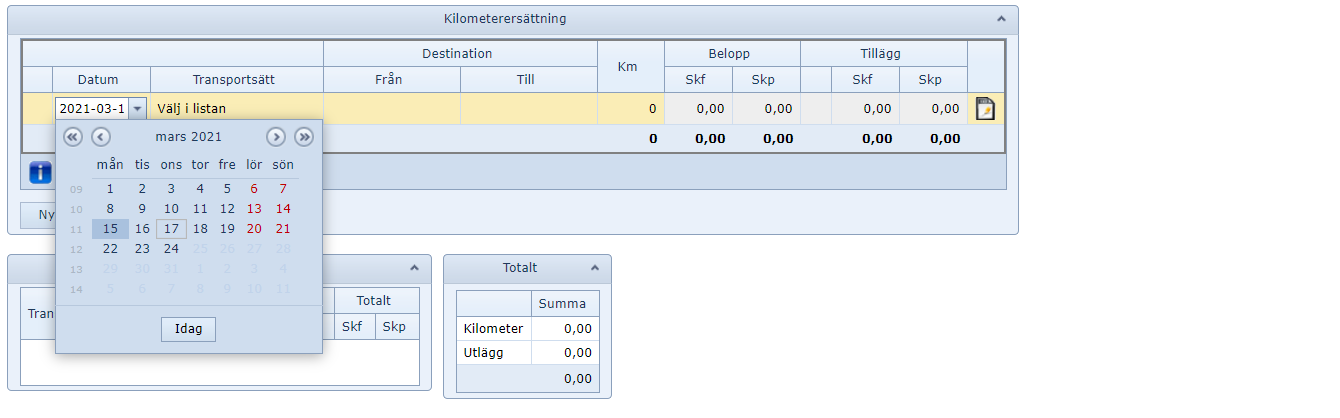 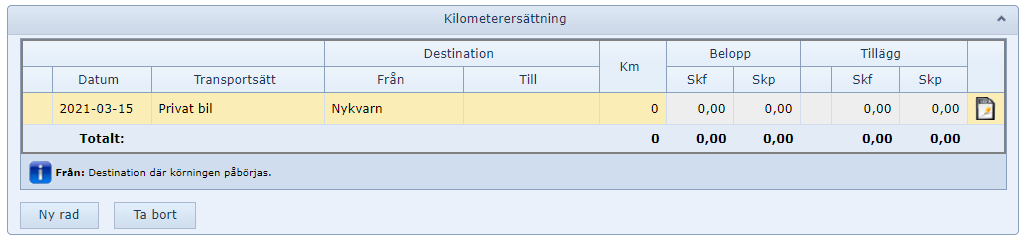 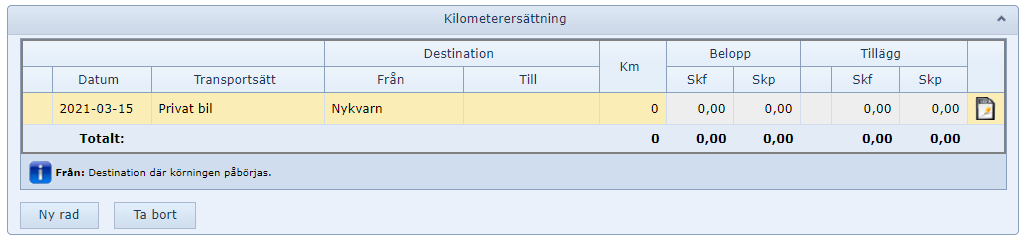 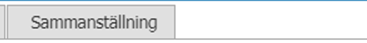 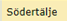 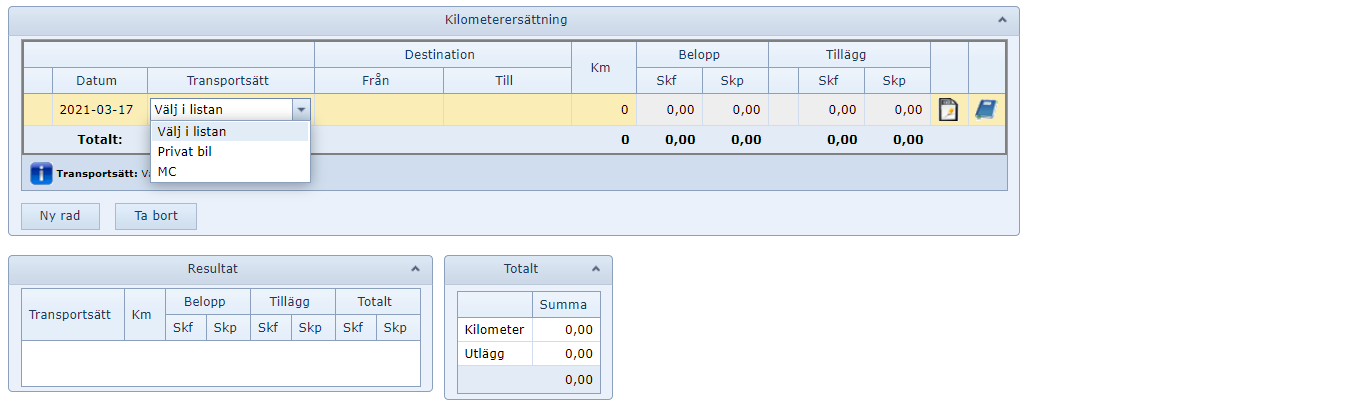 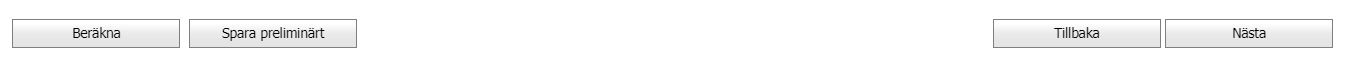 Resor & utlägg
2021-10-05
Klicka på Ny rad
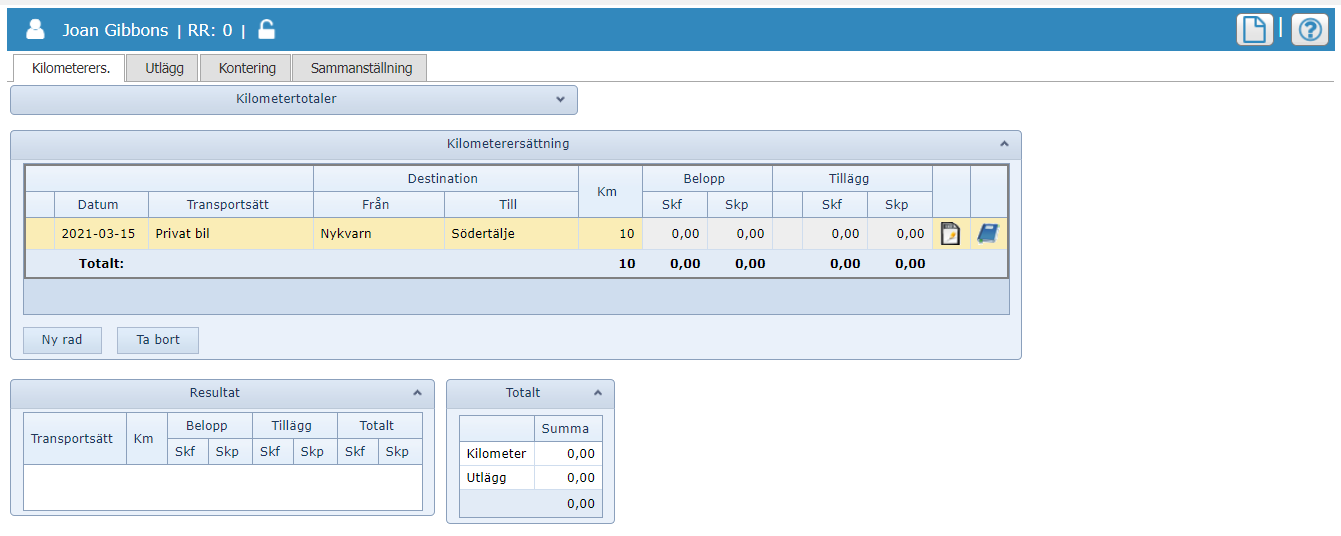 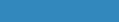 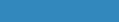 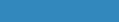 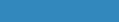 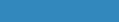 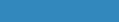 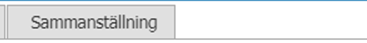 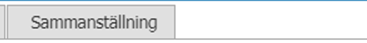 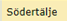 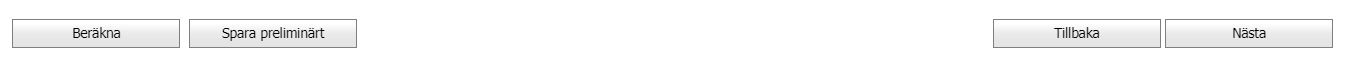 Resor & utlägg
2021-10-05
Välj datum i kalendern
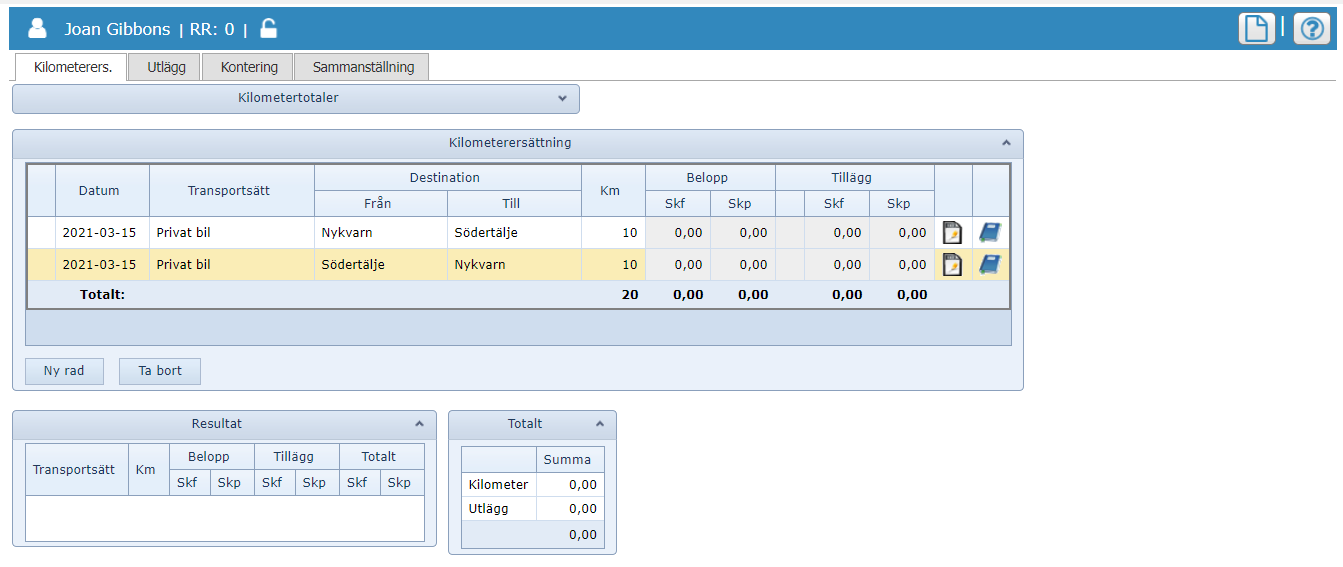 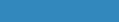 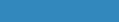 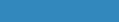 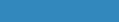 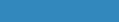 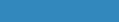 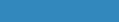 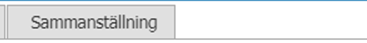 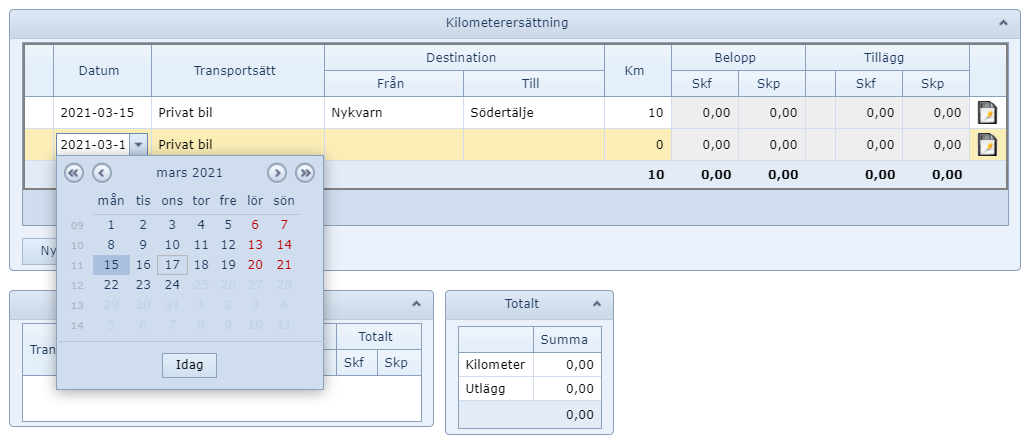 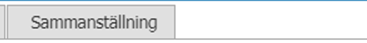 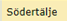 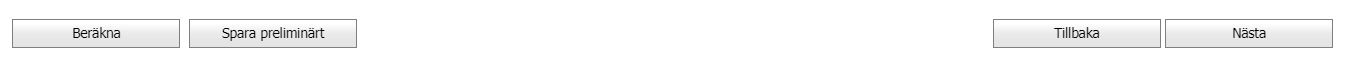 Resor & utlägg
2021-10-05
Skriv avreseort
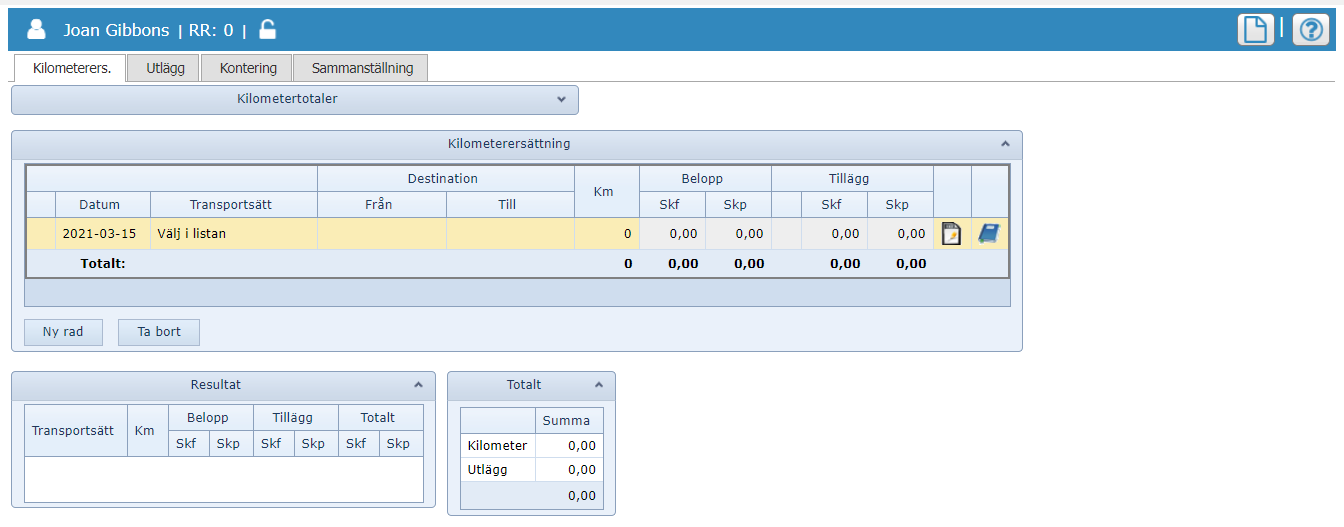 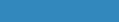 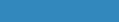 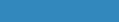 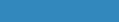 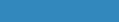 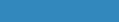 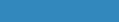 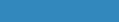 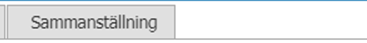 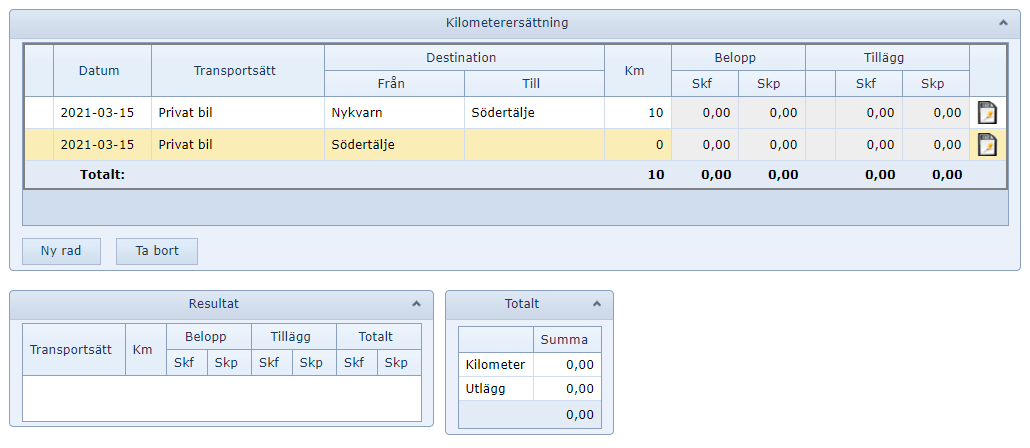 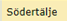 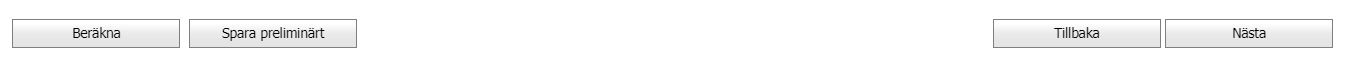 Skriv ankomstort
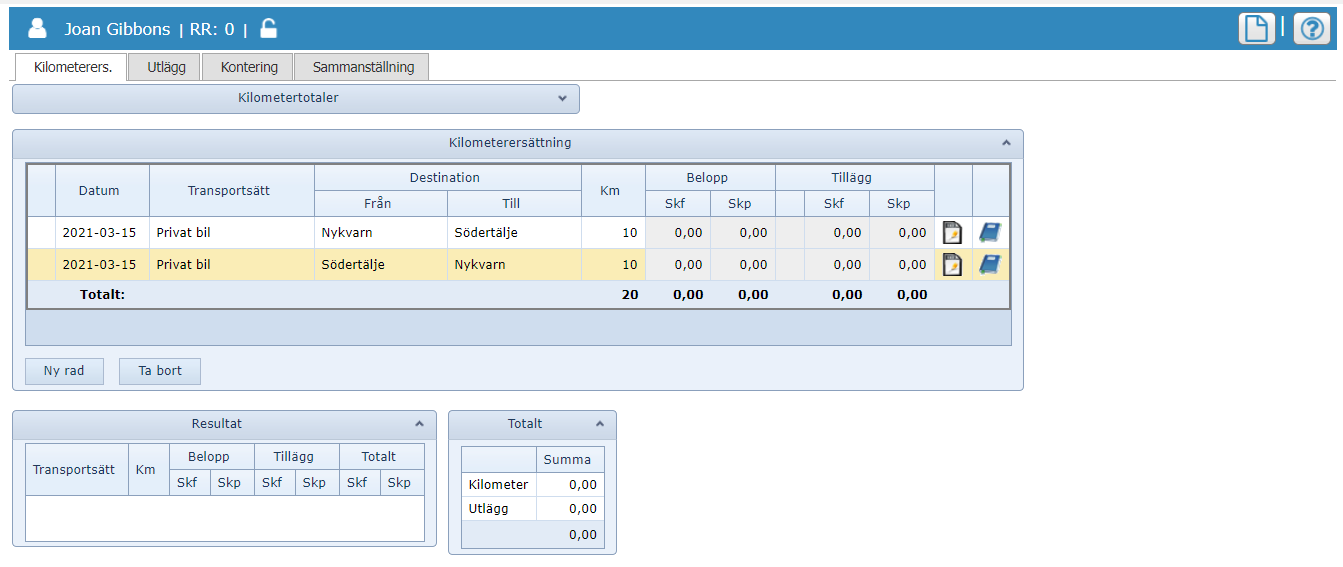 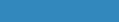 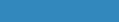 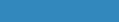 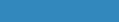 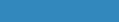 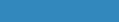 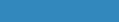 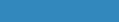 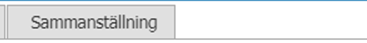 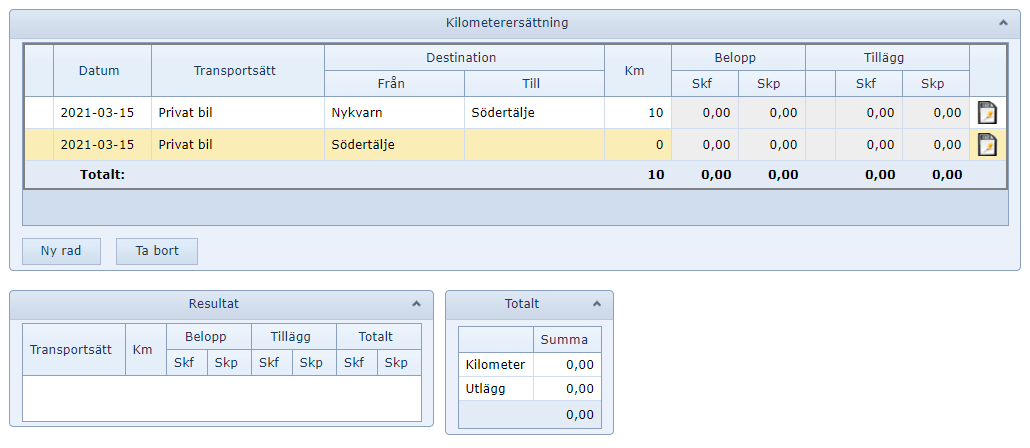 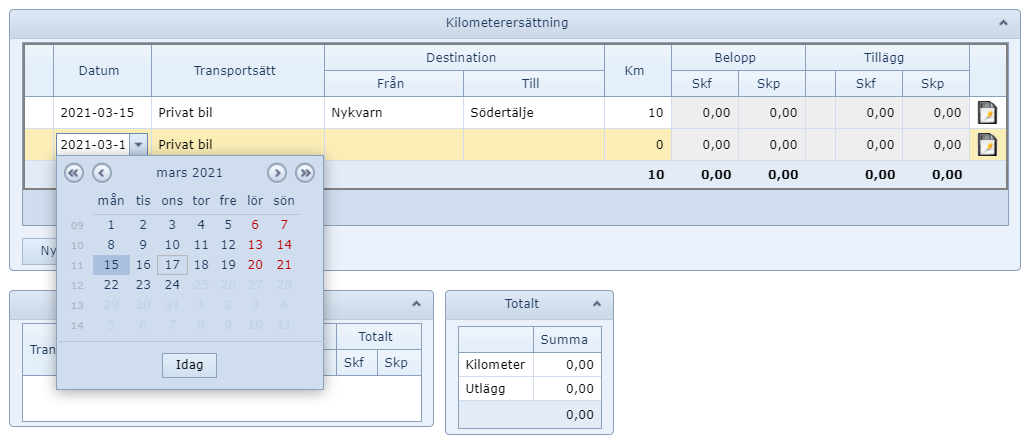 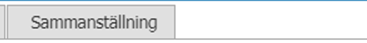 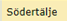 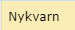 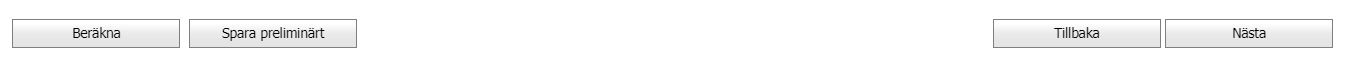 Resor & utlägg
2021-10-05
Skriv antal kilometer
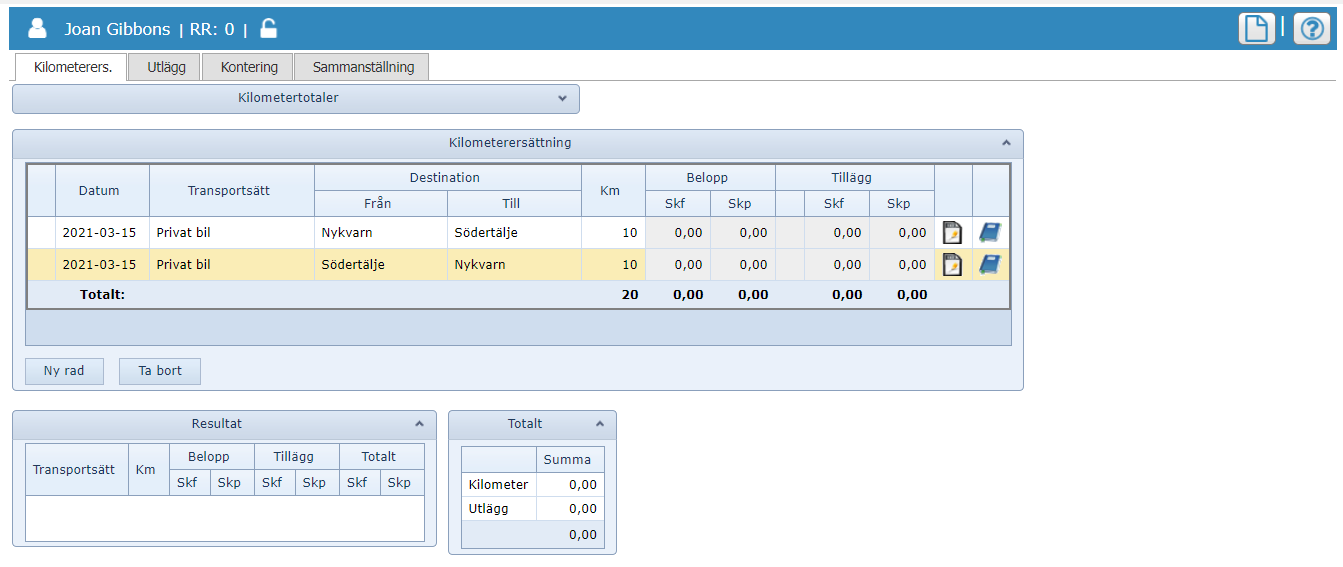 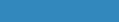 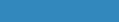 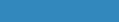 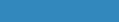 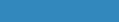 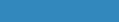 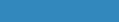 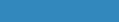 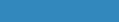 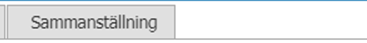 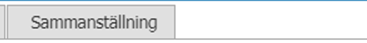 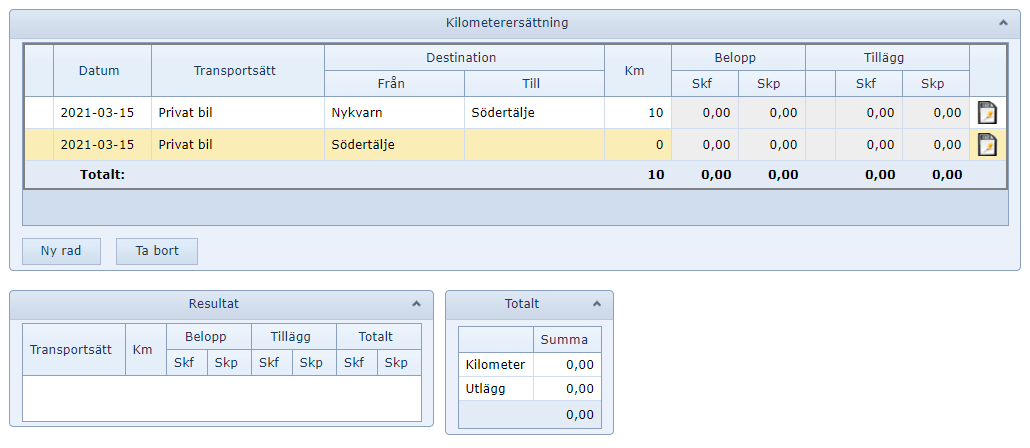 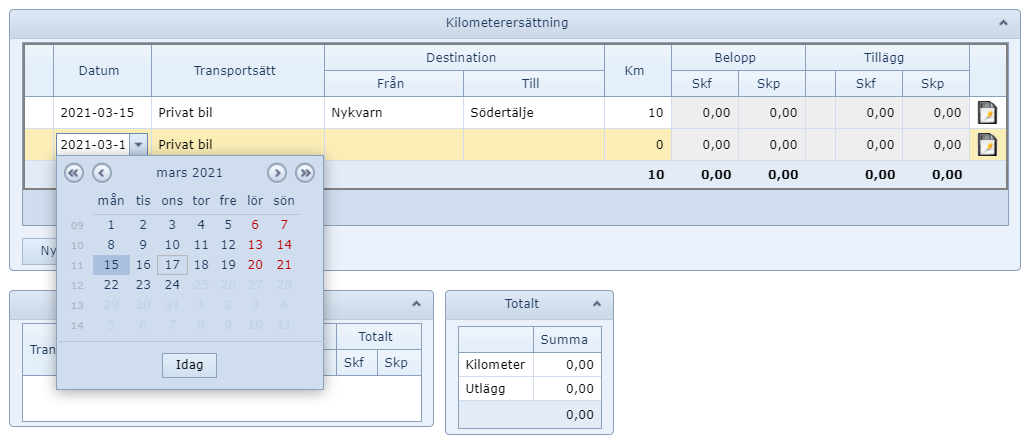 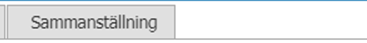 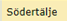 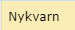 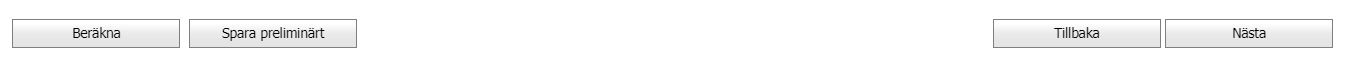 Resor & utlägg
2021-10-05
Klicka på Beräkna
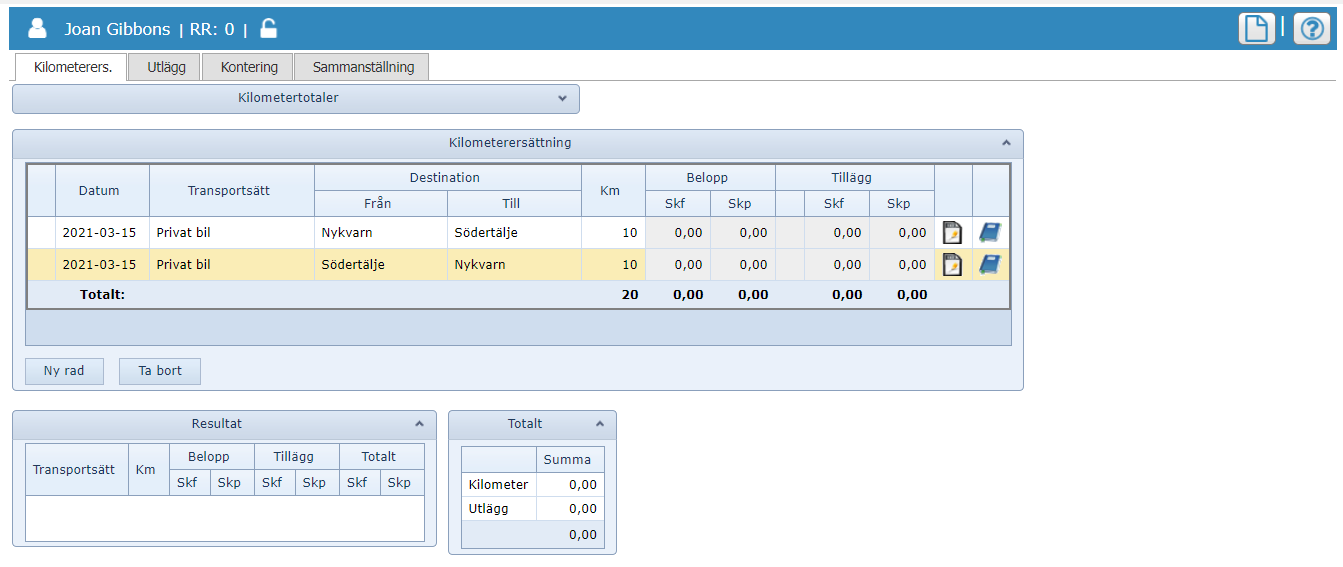 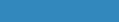 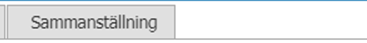 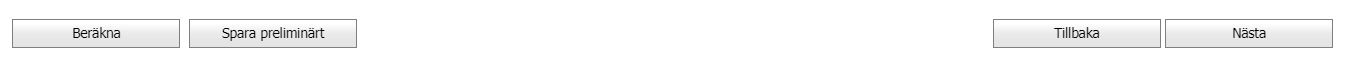 Resor & utlägg
2021-10-05
Resultatet räknas fram
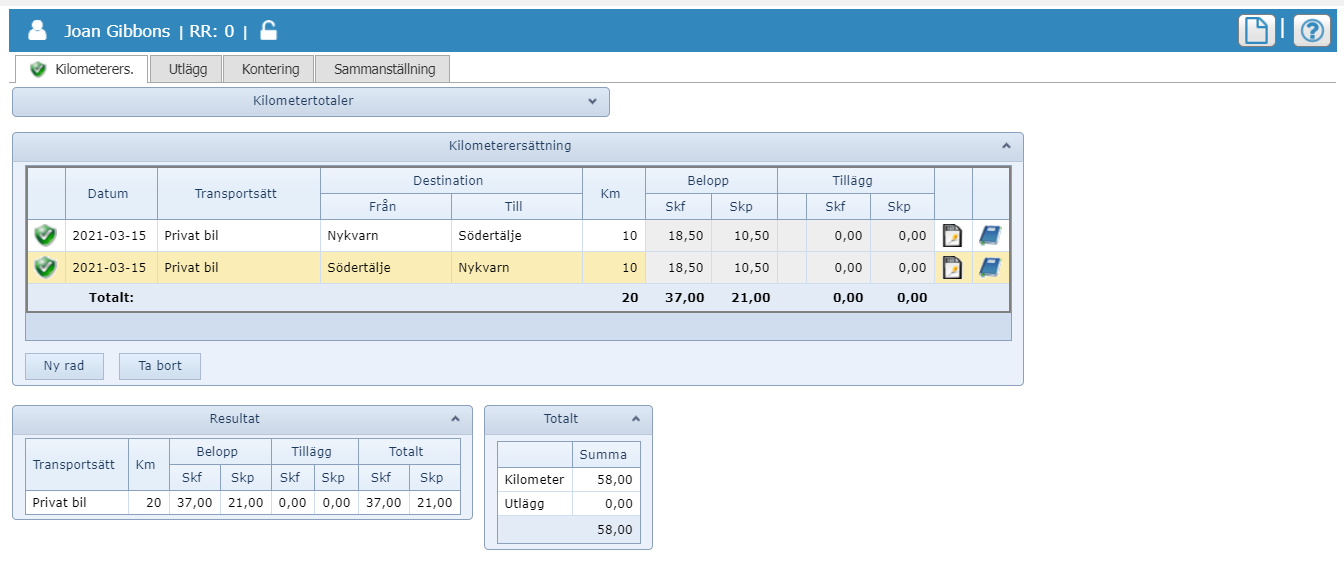 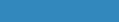 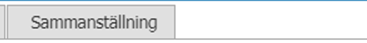 Ersättning per kilometer
Skattefritt; 1,85
Skattepliktigt; 1,05
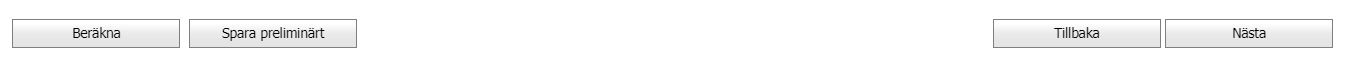 Resor & utlägg
2021-10-05
Totalsumman räknas fram
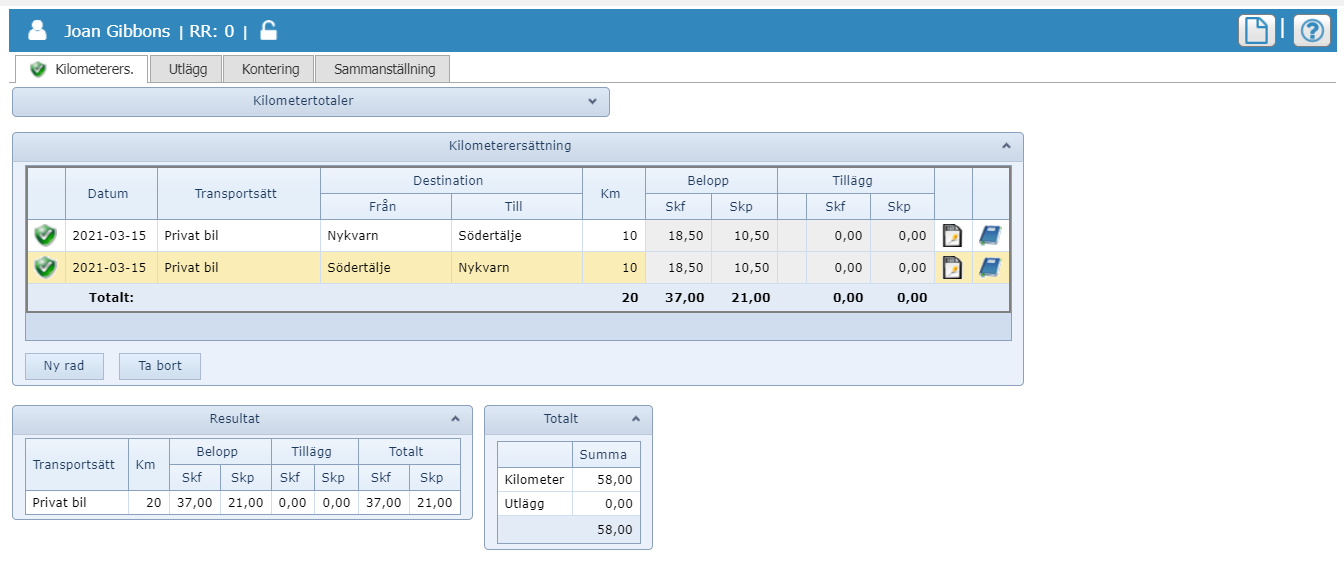 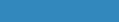 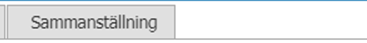 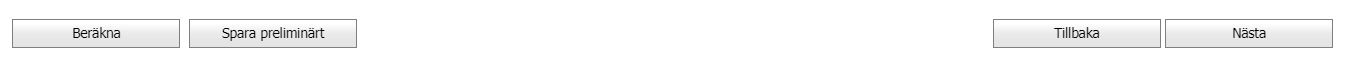 Resor & utlägg
2021-10-05
Om du har ett parkeringskvitto, klicka på fliken Utlägg
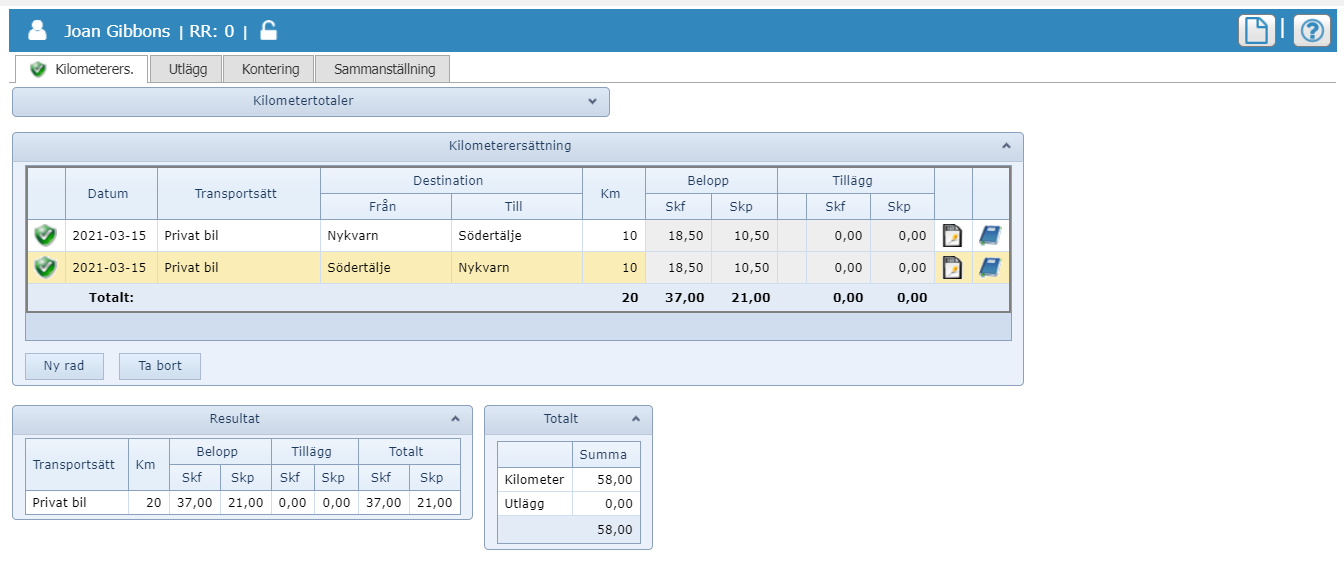 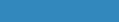 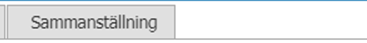 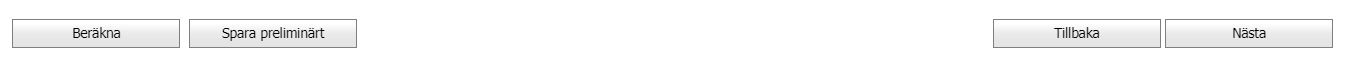 Resor & utlägg
2021-10-05
Välj Kostnadsslag
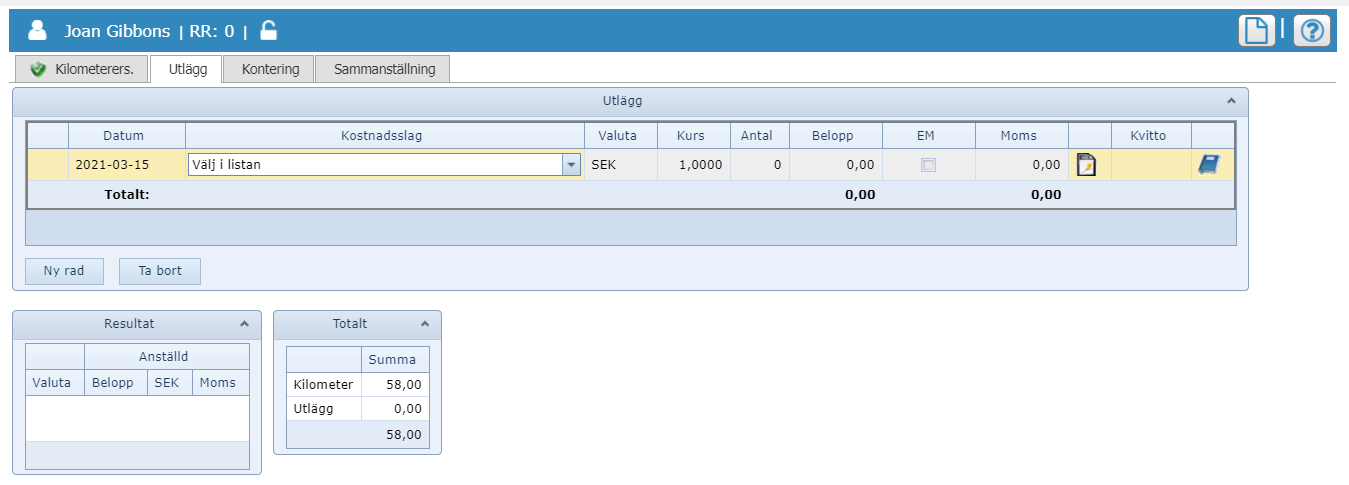 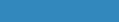 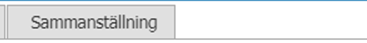 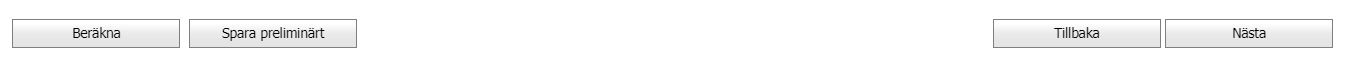 Resor & utlägg
2021-10-05
Skriv in Belopp
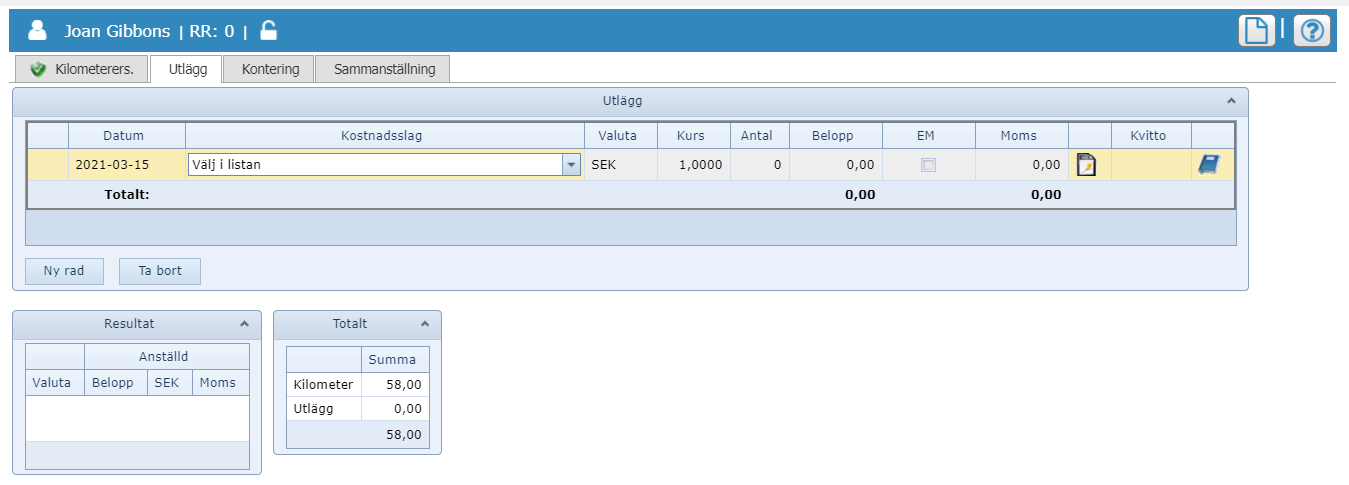 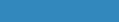 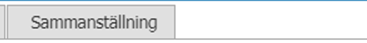 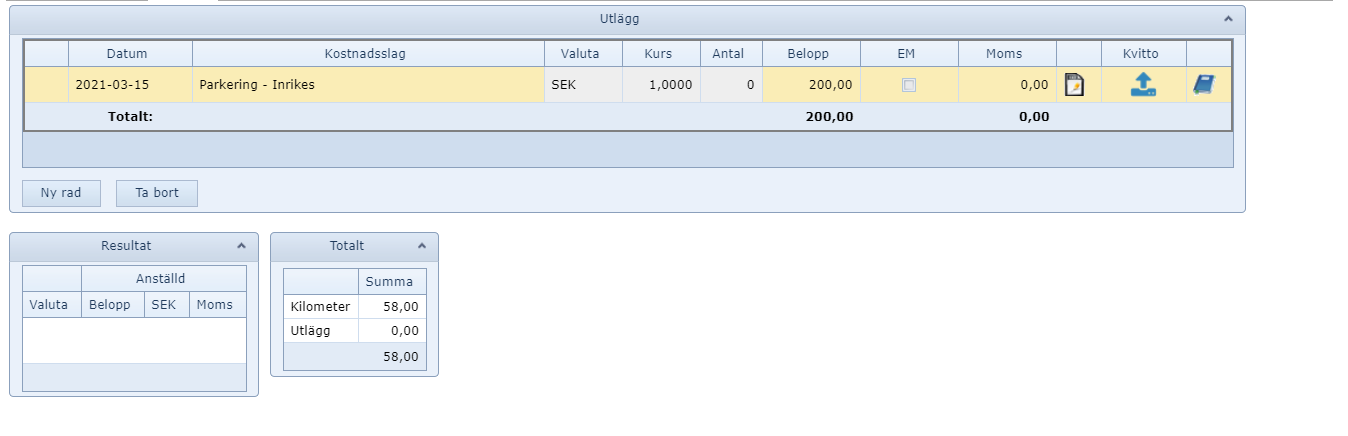 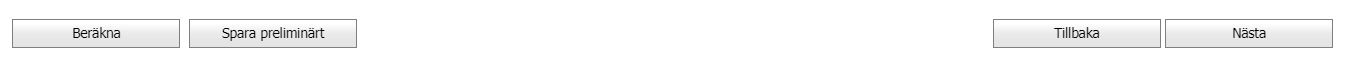 Resor & utlägg
2021-10-05
Klicka på bifogasymbolen som finns under Kvitto
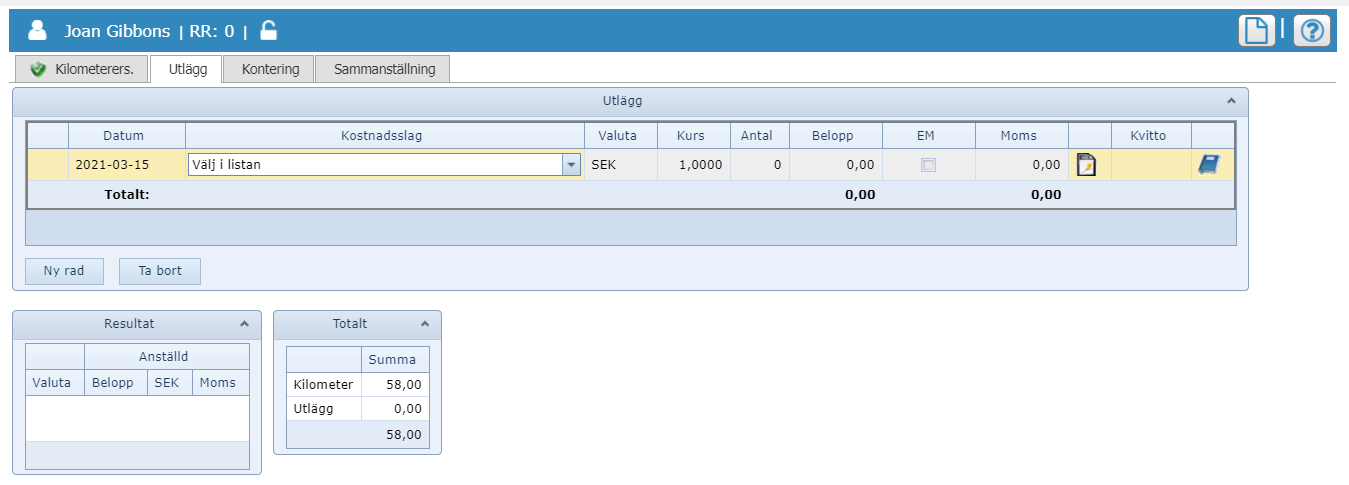 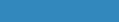 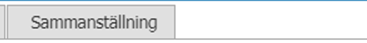 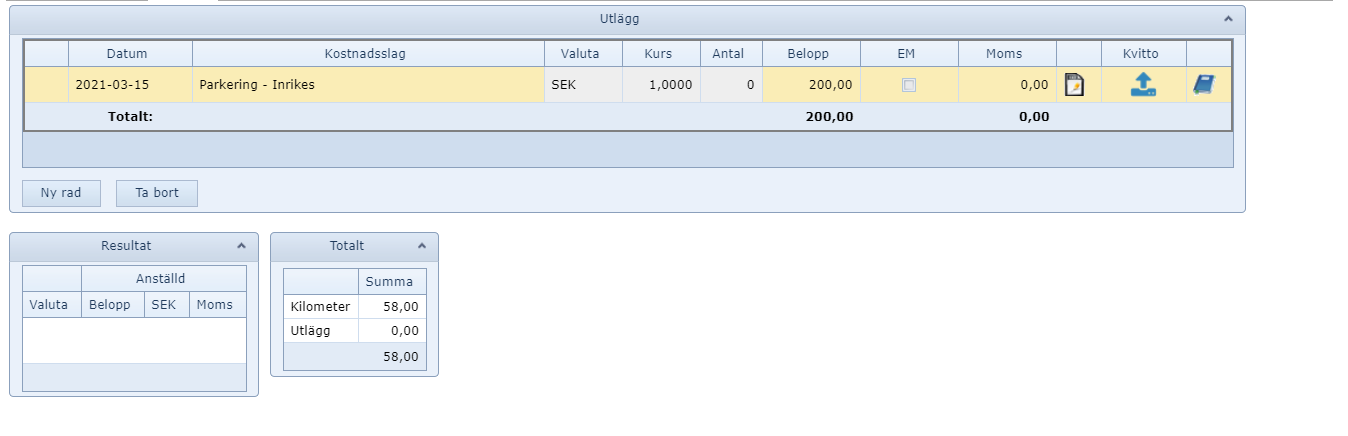 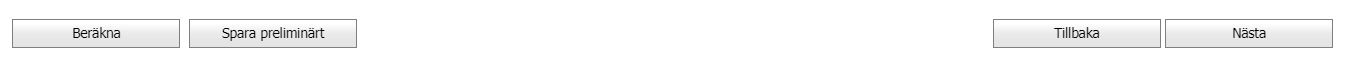 Resor & utlägg
2021-10-05
Markera kvittot som du sparat ner på din dator
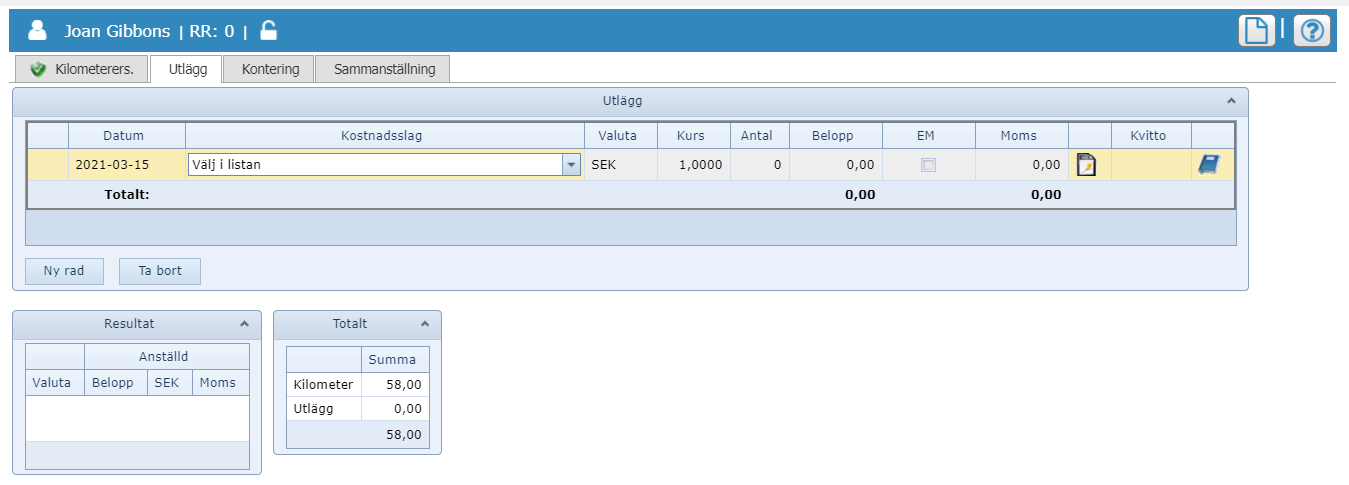 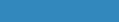 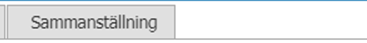 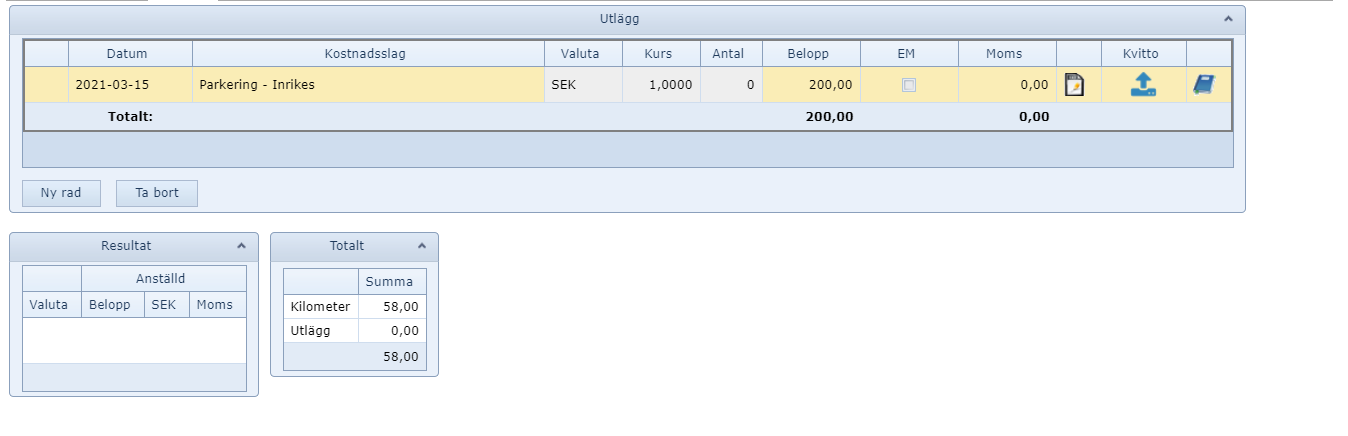 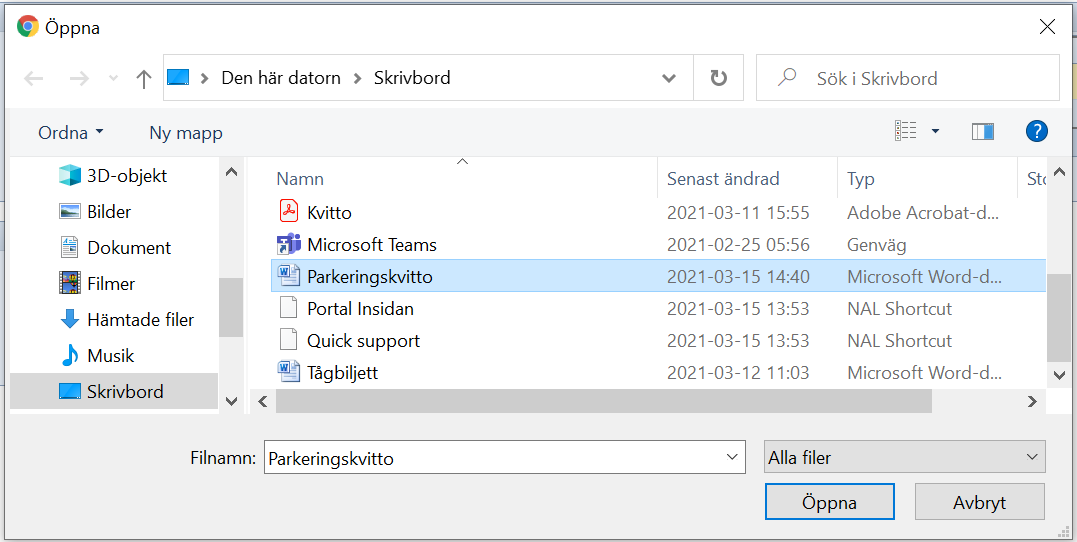 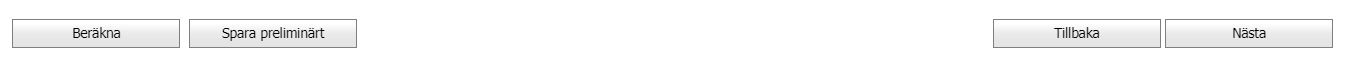 Resor & utlägg
2021-10-05
Klicka på Öppna
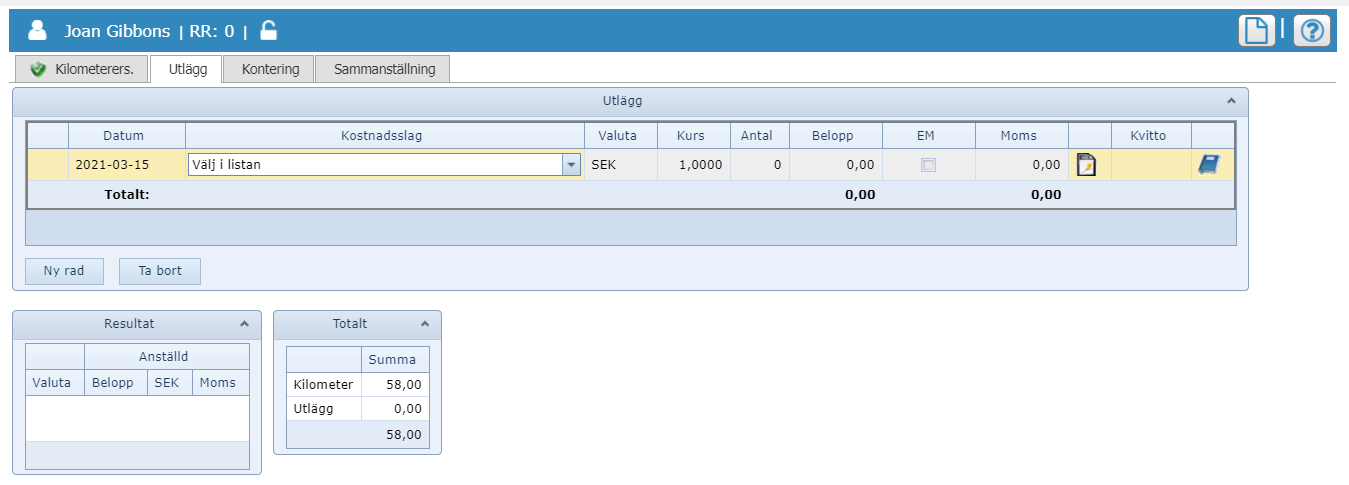 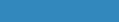 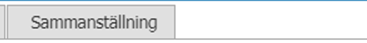 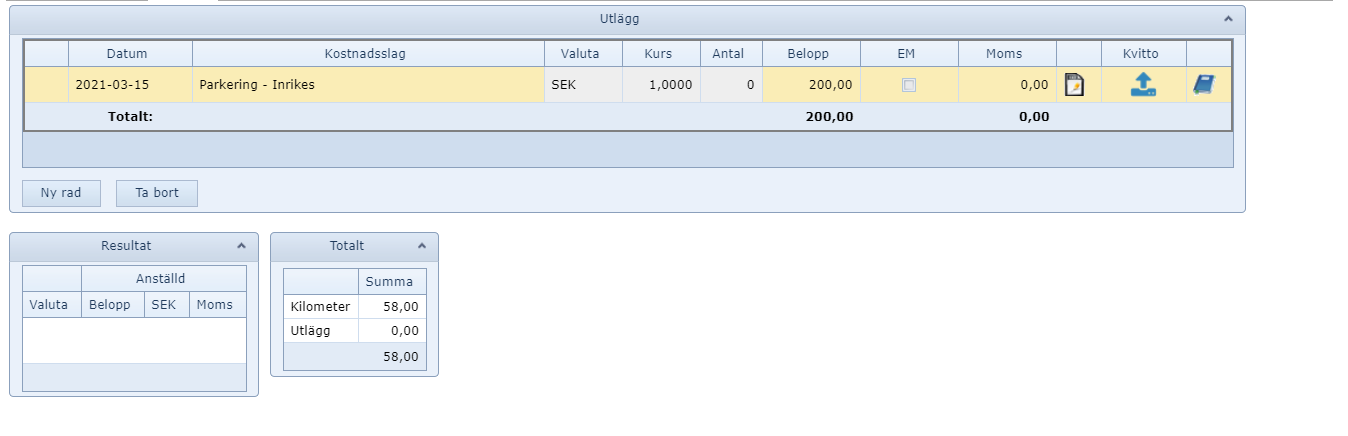 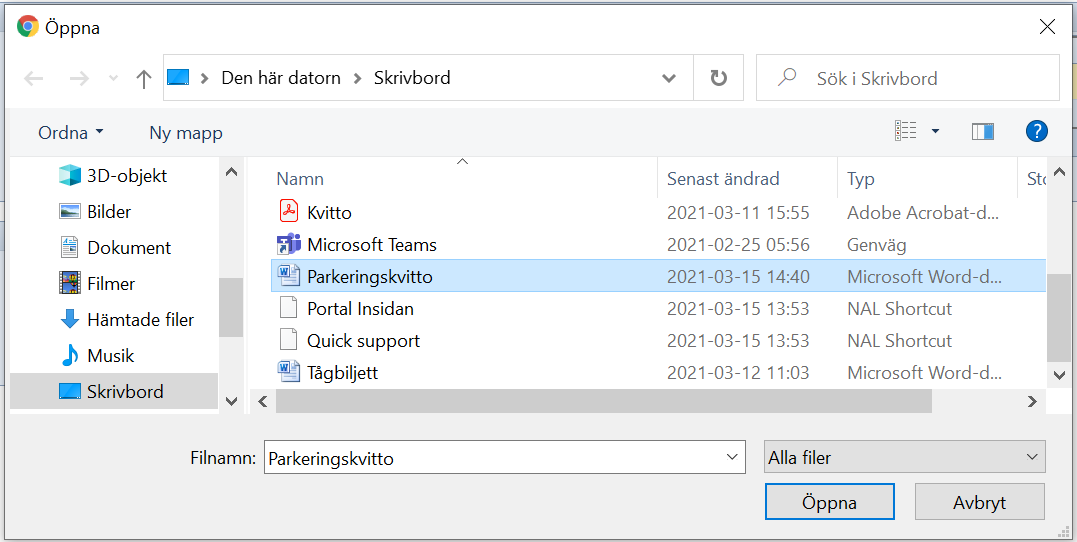 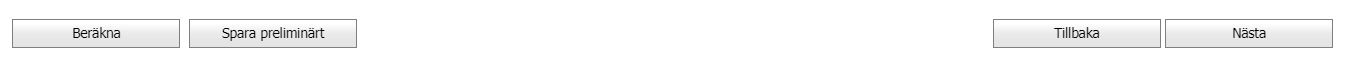 Resor & utlägg
2021-10-05
Kvittot är nu bifogat
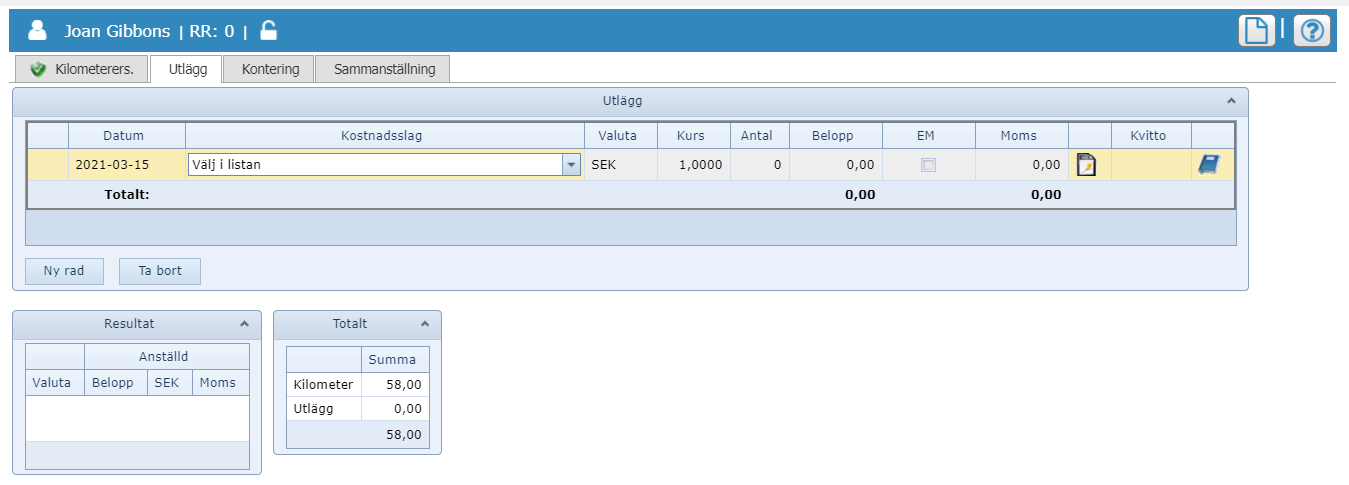 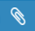 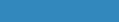 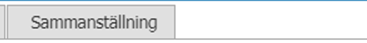 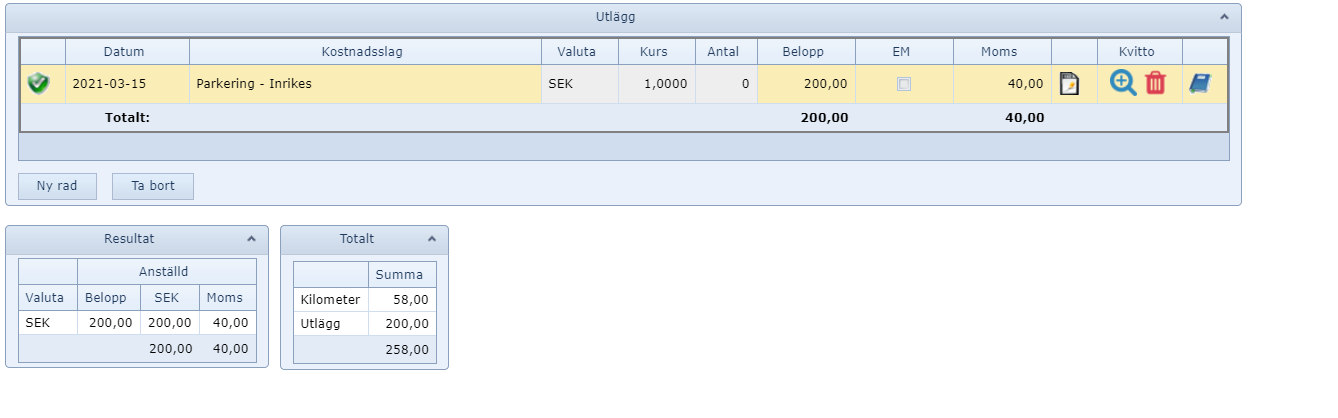 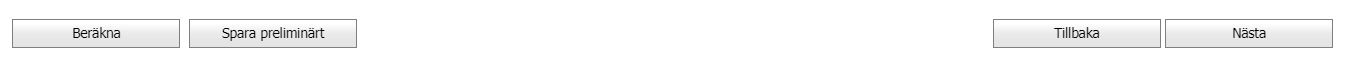 Resor & utlägg
2021-10-05
Kontrollera momsen
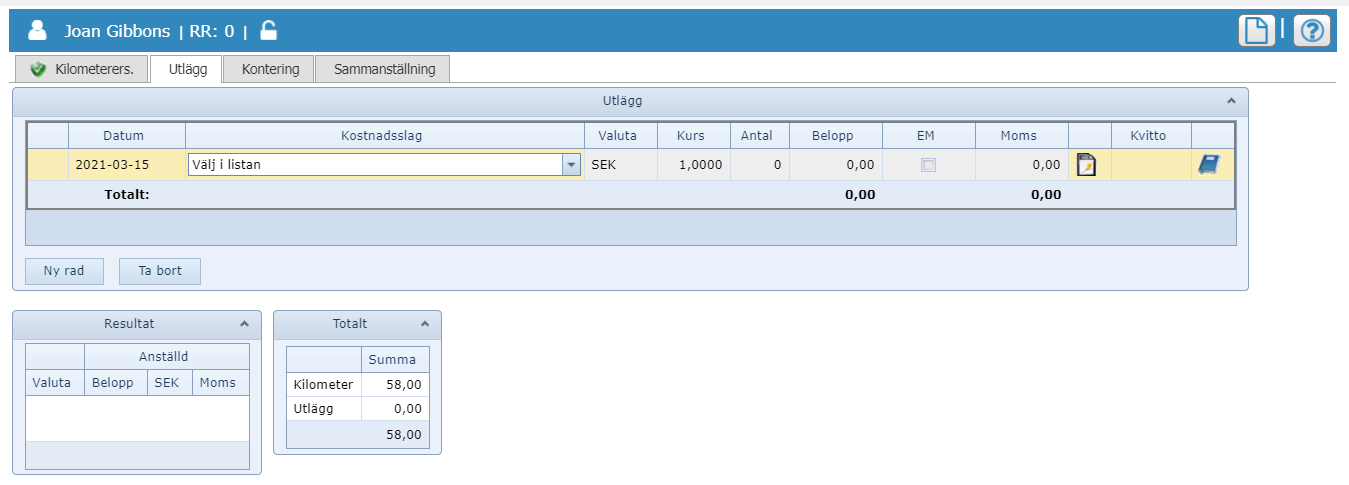 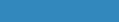 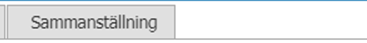 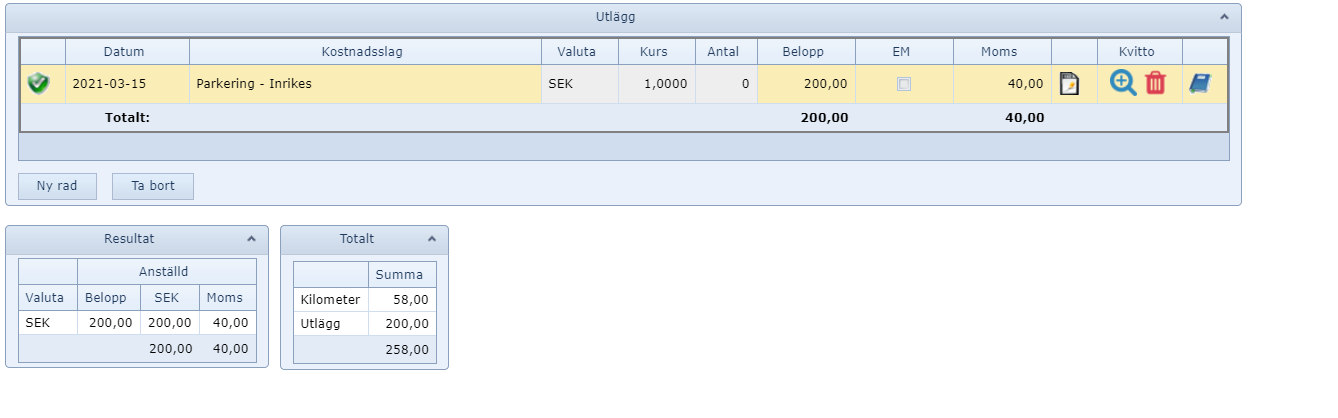 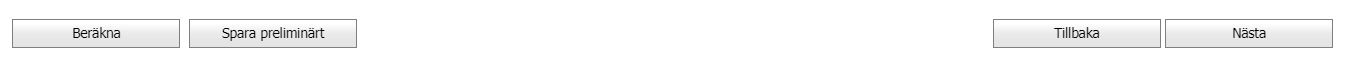 Resor & utlägg
2021-10-05
Resultatet räknas ut automatiskt
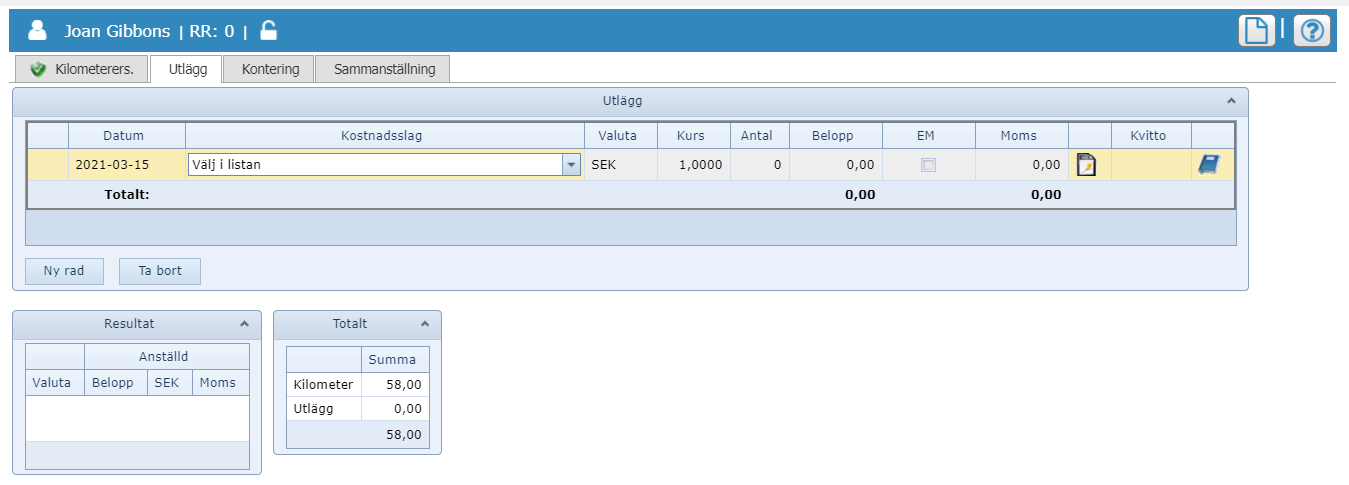 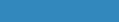 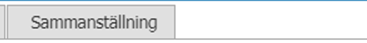 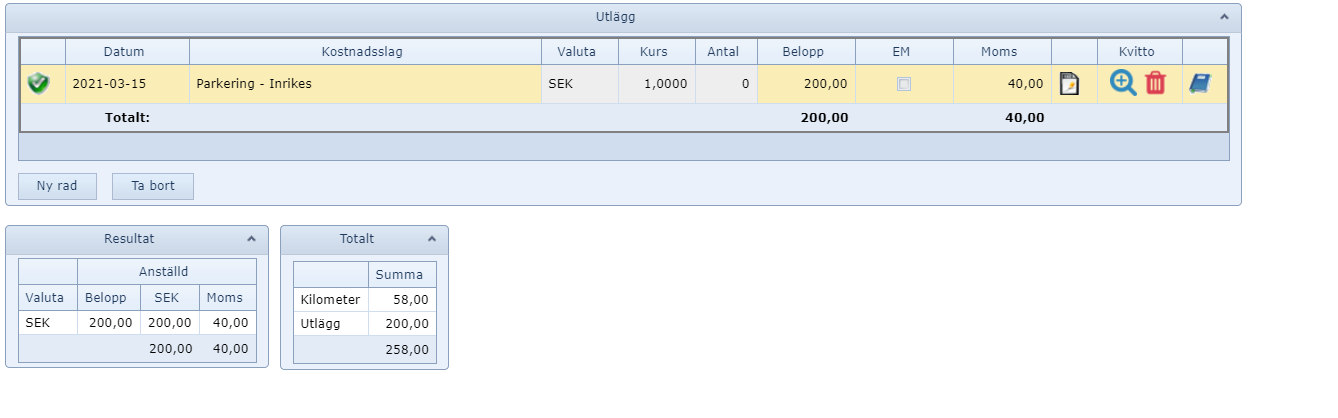 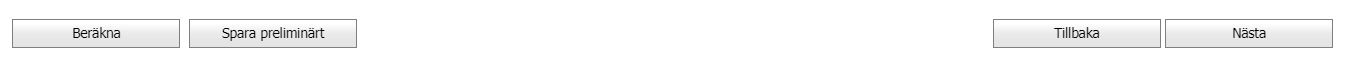 Resor & utlägg
2021-10-05
Totalsumman räknas ut automatiskt
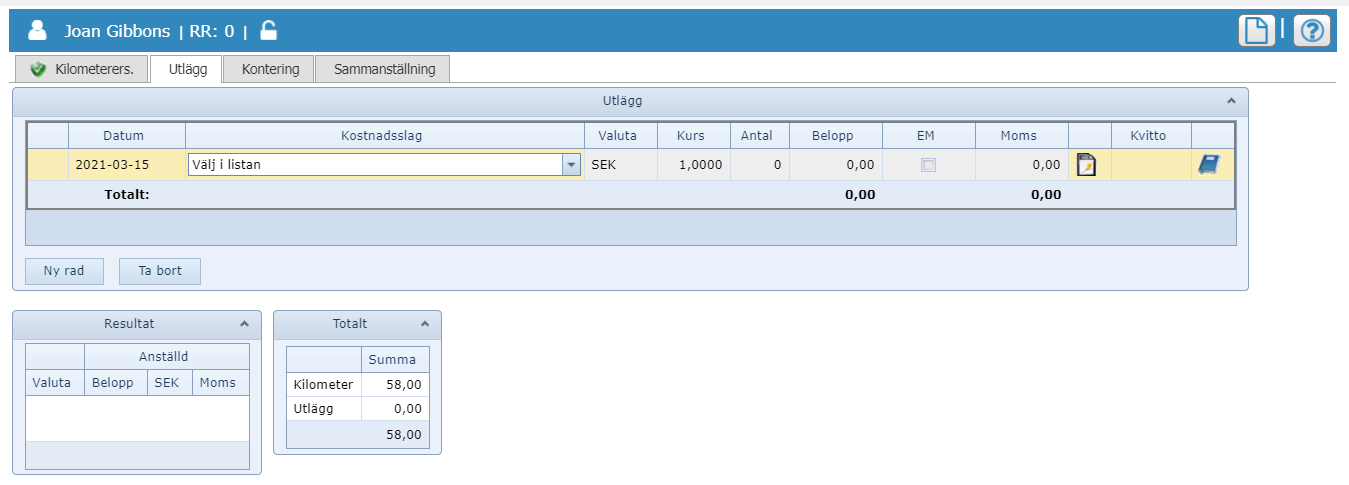 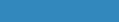 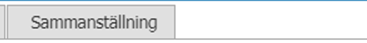 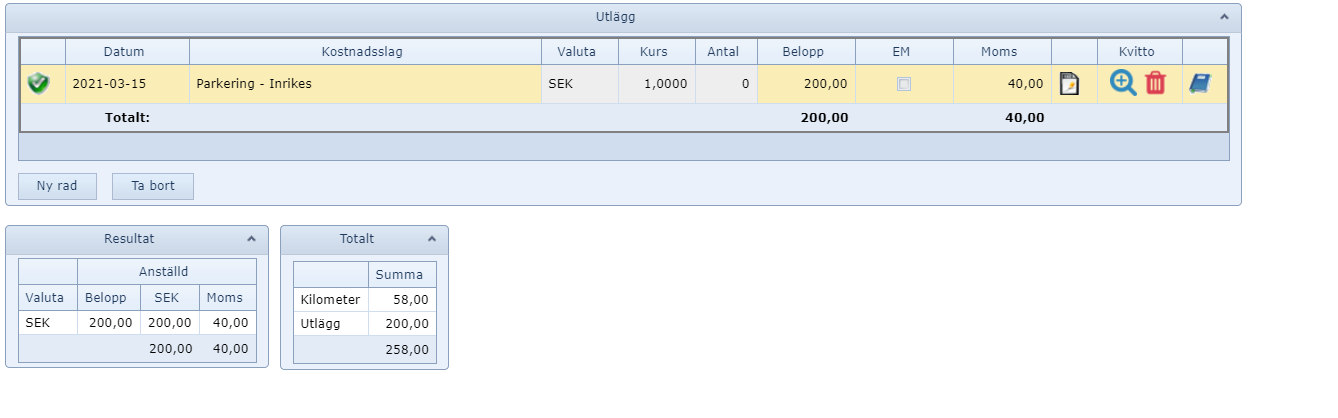 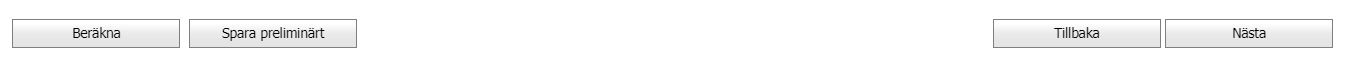 Resor & utlägg
2021-10-05
Klicka på fliken Sammanställning
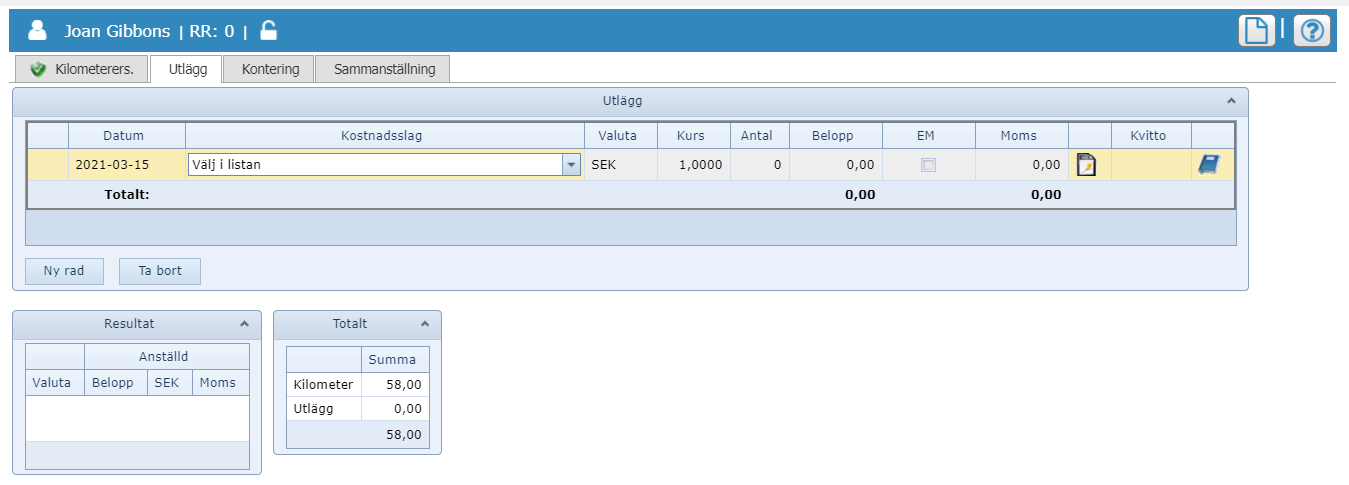 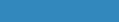 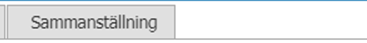 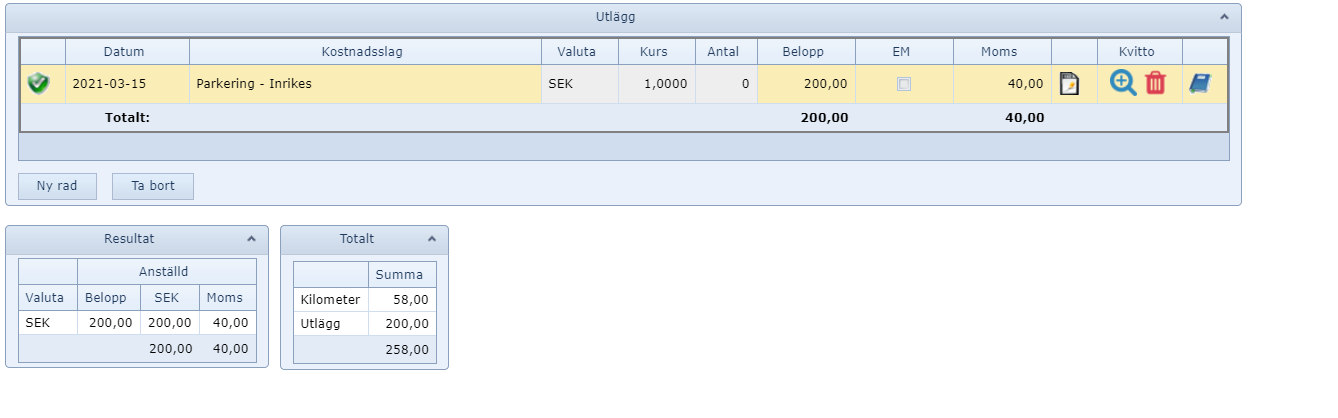 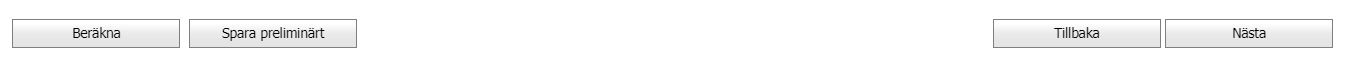 Resor & utlägg
2021-10-05
Ändamål/beskrivning är obligatoriskt
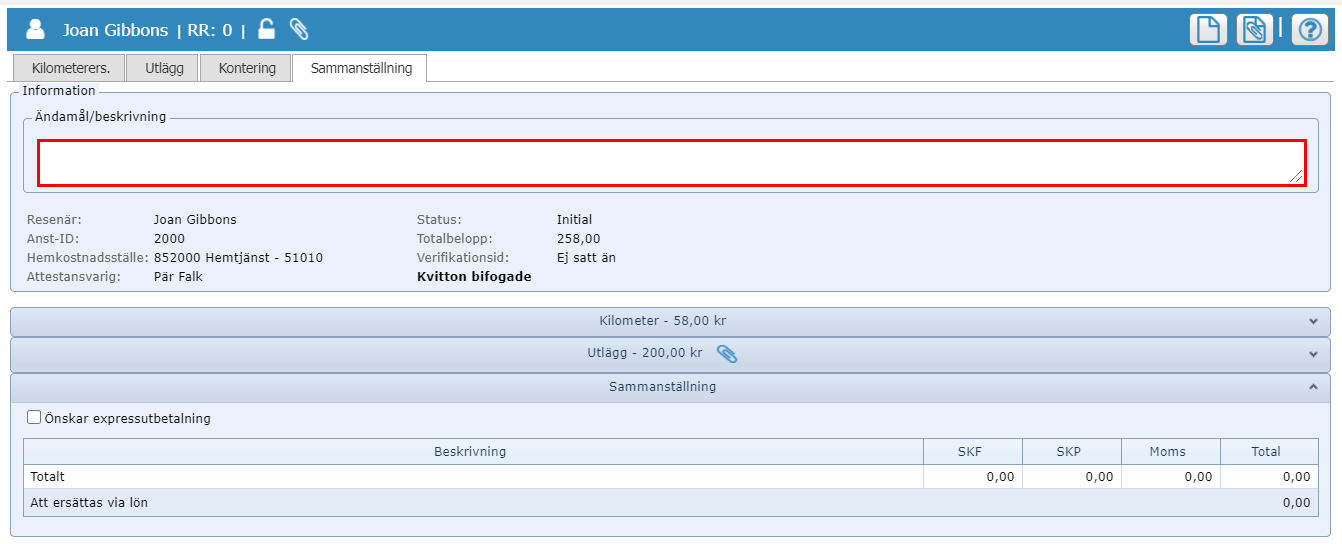 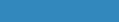 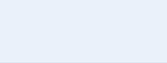 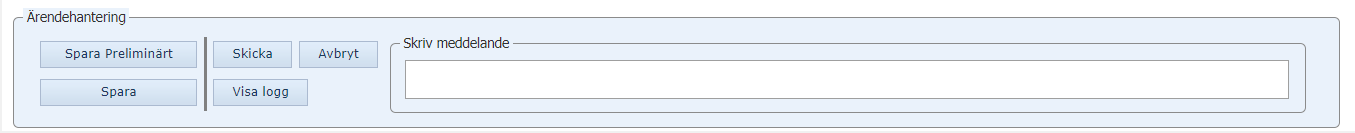 Resor & utlägg
2021-10-05
Ange ändamål/beskrivning
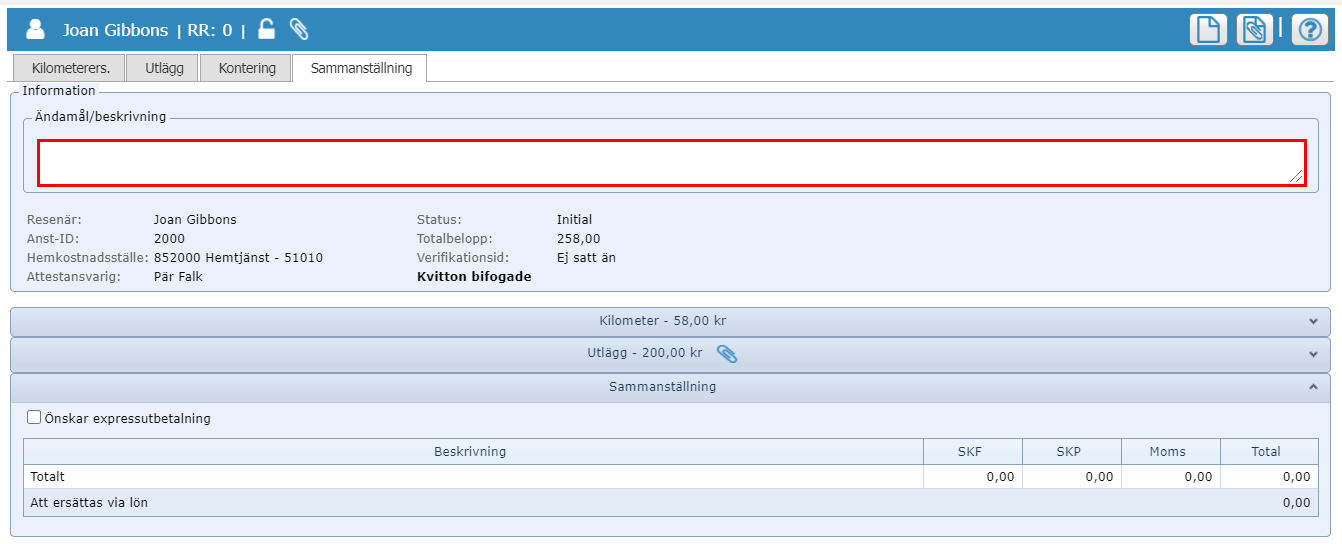 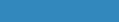 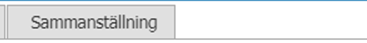 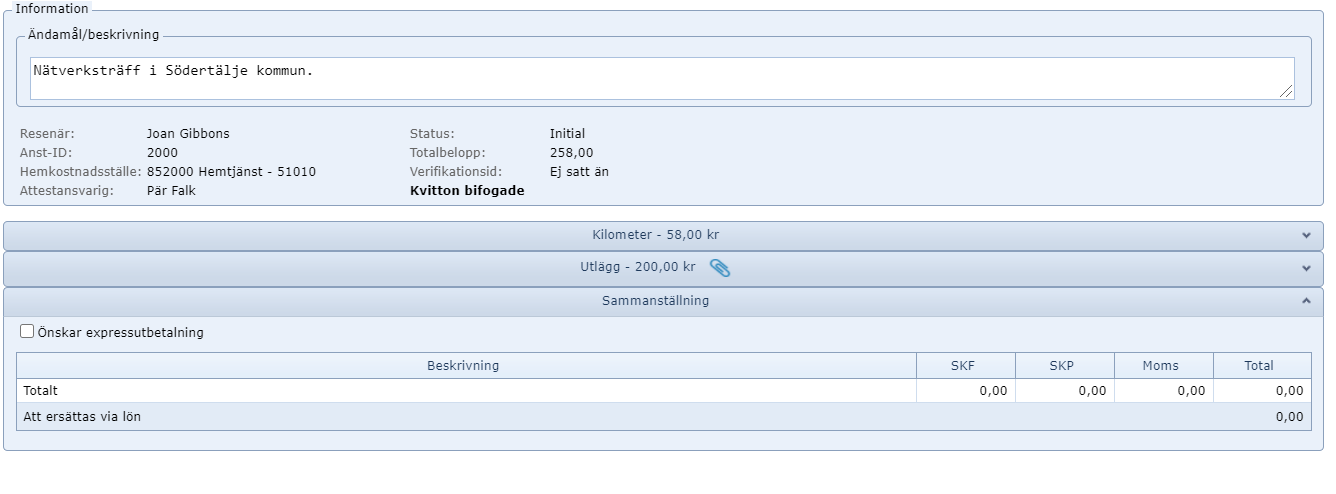 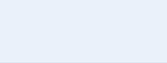 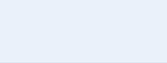 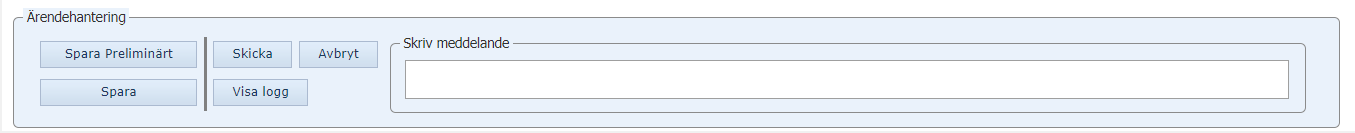 Resor & utlägg
2021-10-05
Kontrollera ärendet innan du sparar
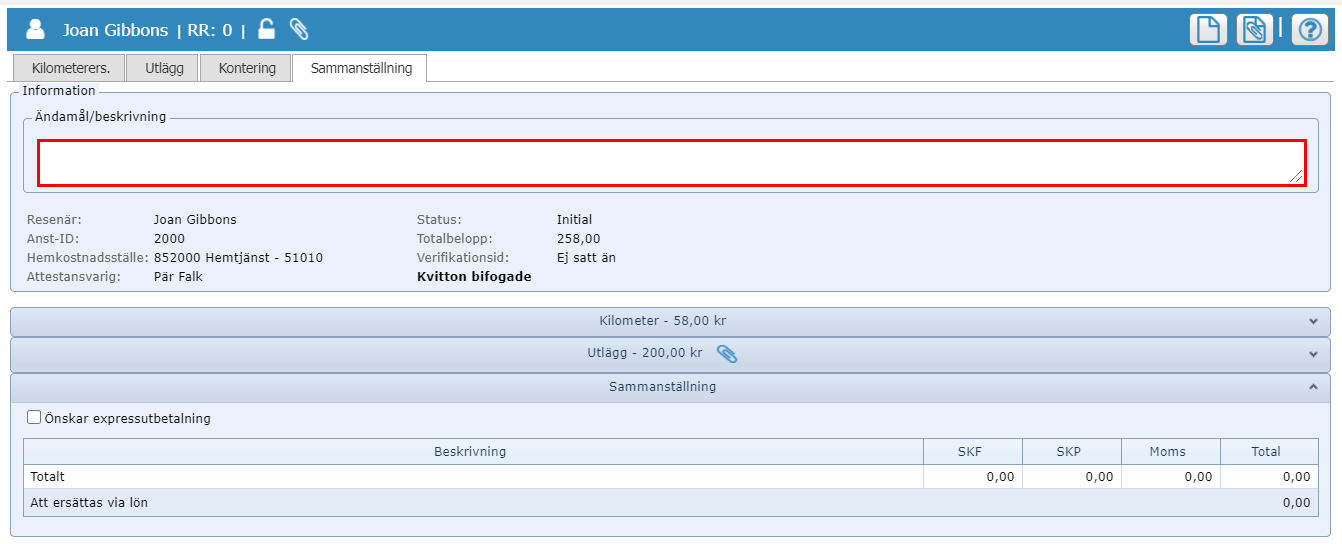 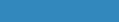 OBS!

En sparad Reseräkning genererar ett verifikationsid och går ej att ta bort ur systemet.
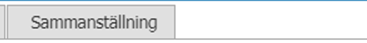 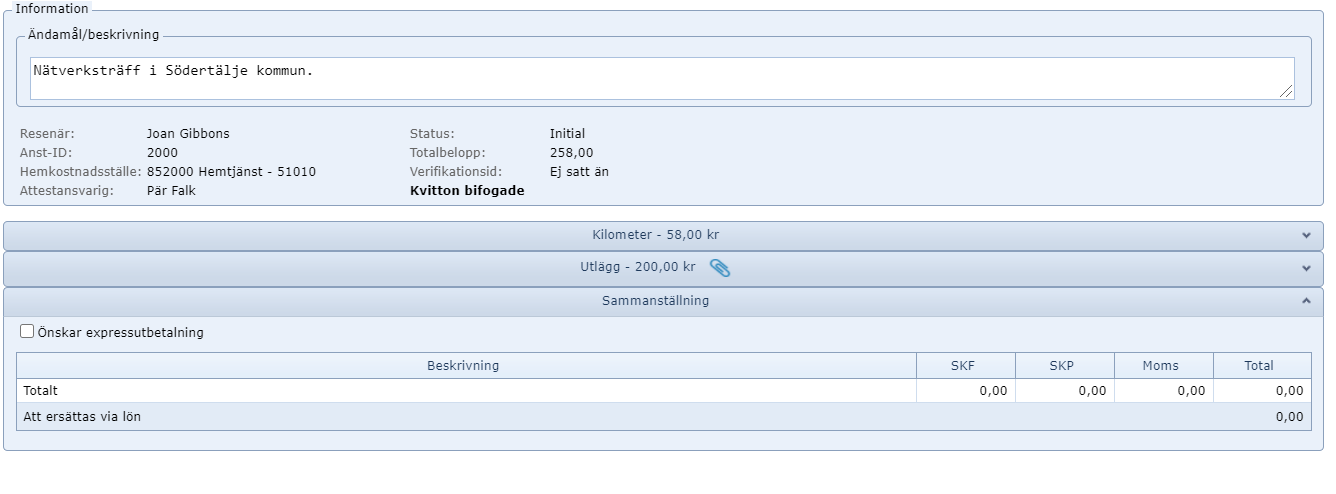 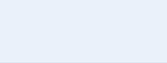 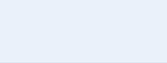 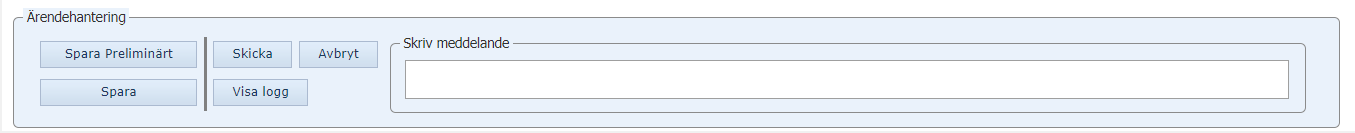 Resor & utlägg
2021-10-05
Klicka på Spara
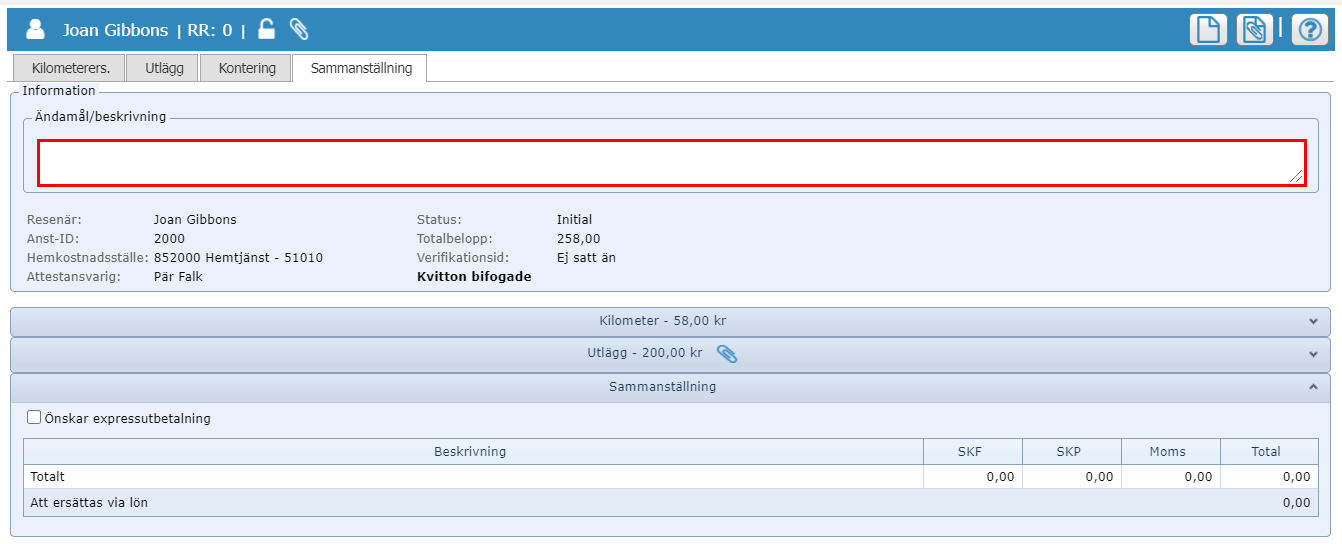 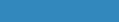 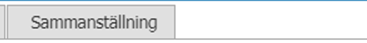 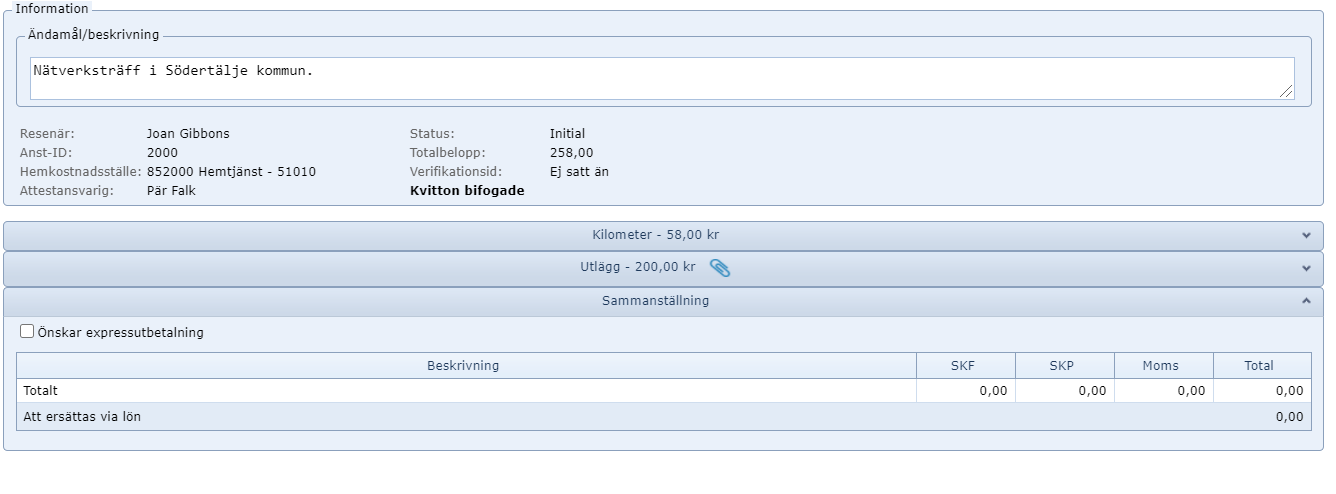 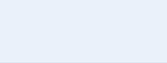 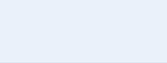 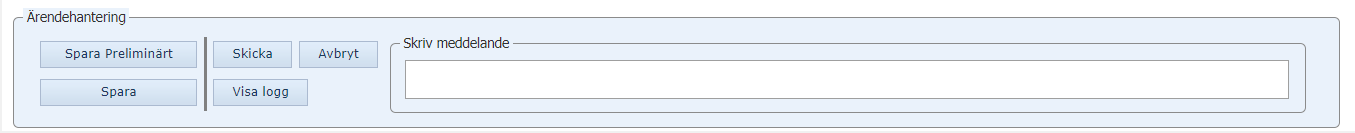 Resor & utlägg
2021-10-05
Klicka på Skicka
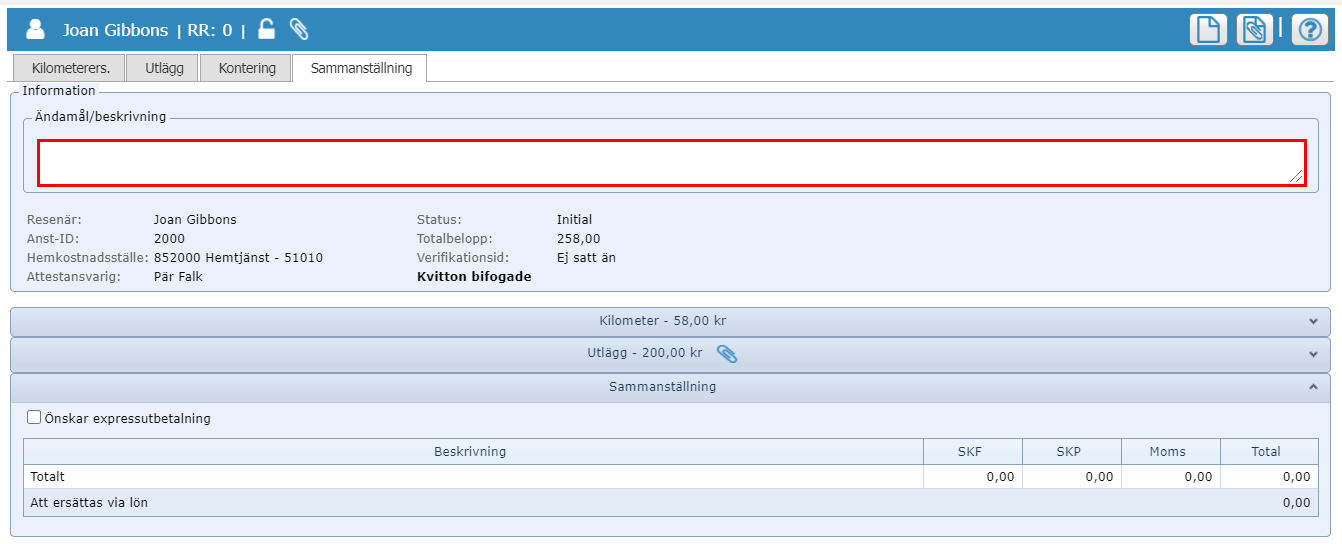 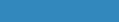 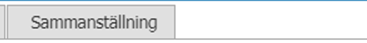 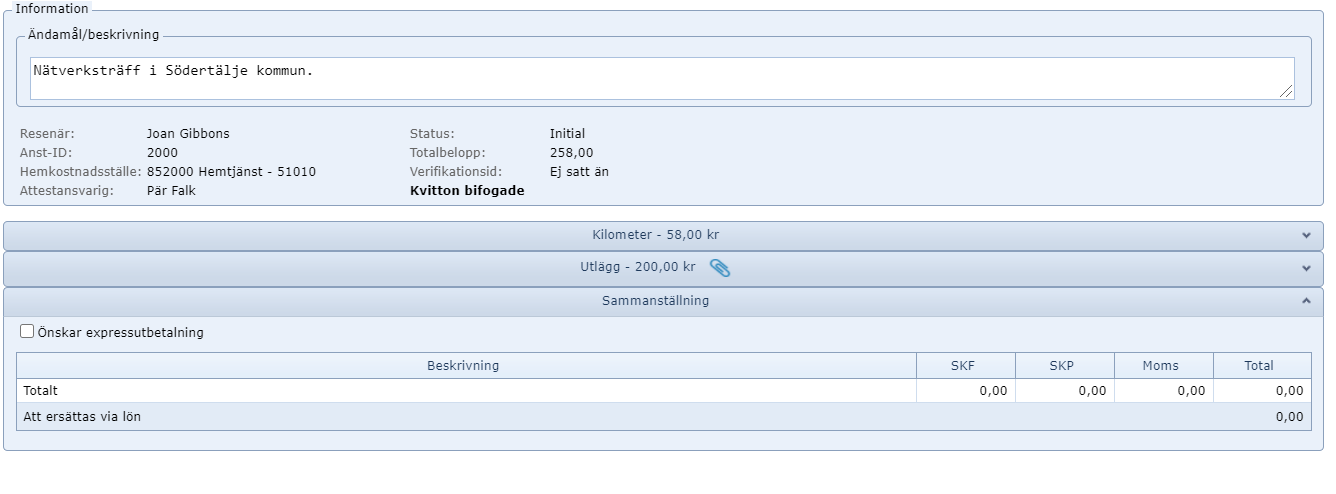 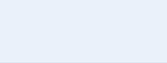 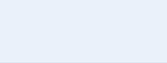 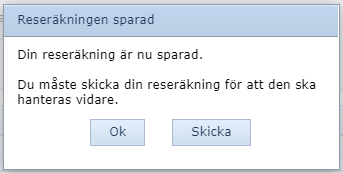 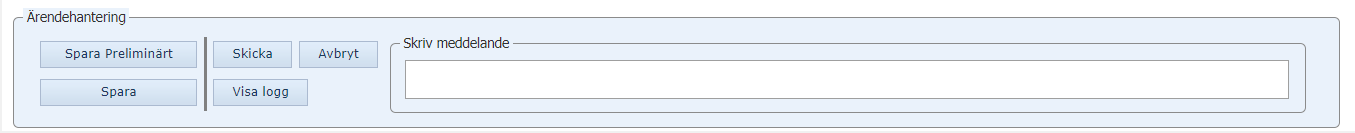 Resor & utlägg
2021-10-05
Ärendet har nu fått ett Verifikationsid
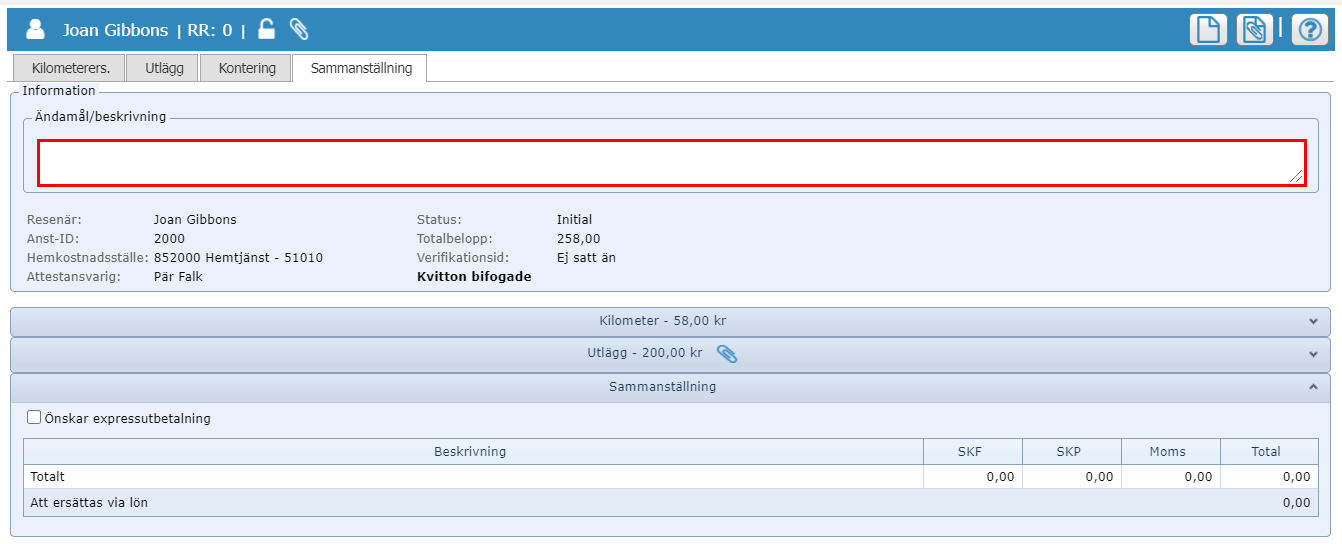 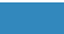 8
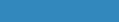 Verifikationsid skrivs på det fysiska kvittot.
 
Kvittot sparas i en arkivlåda som finns på din enhet hos din chef/assistent/reception.
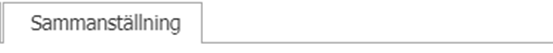 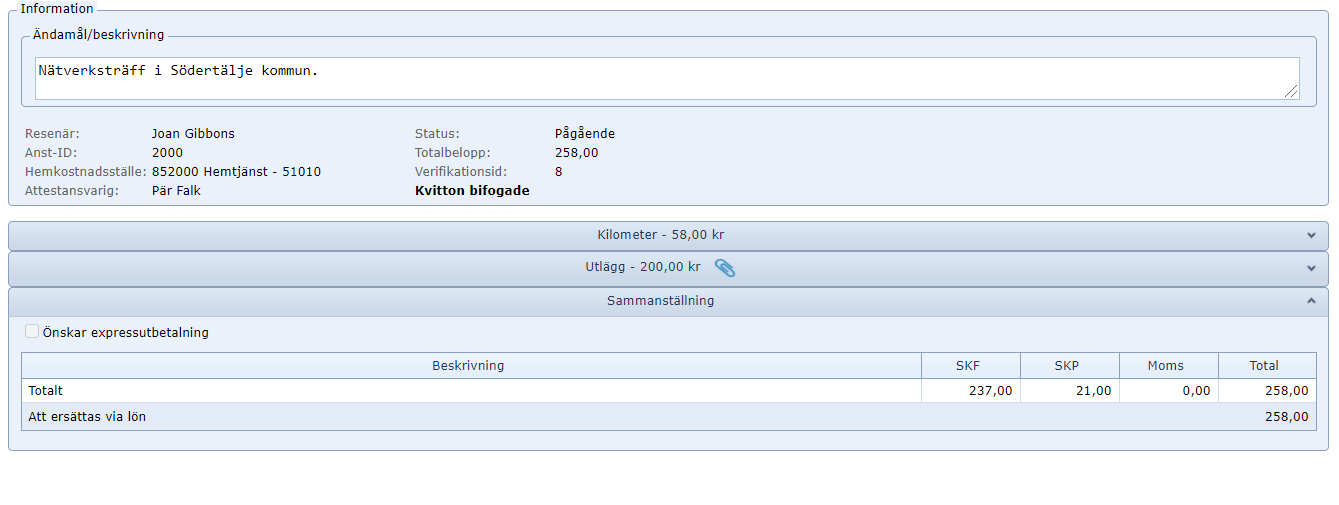 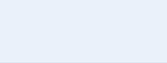 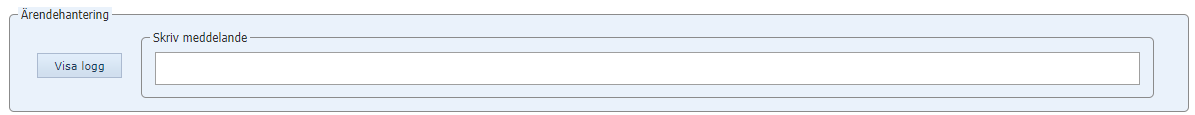 Resor & utlägg
2021-10-05